Szolgáltatásfejlesztésmobileszközökre
Nehézségek (kihívások)
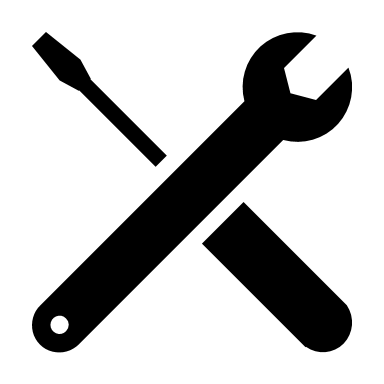 Szükséges és lehetséges fejlesztések
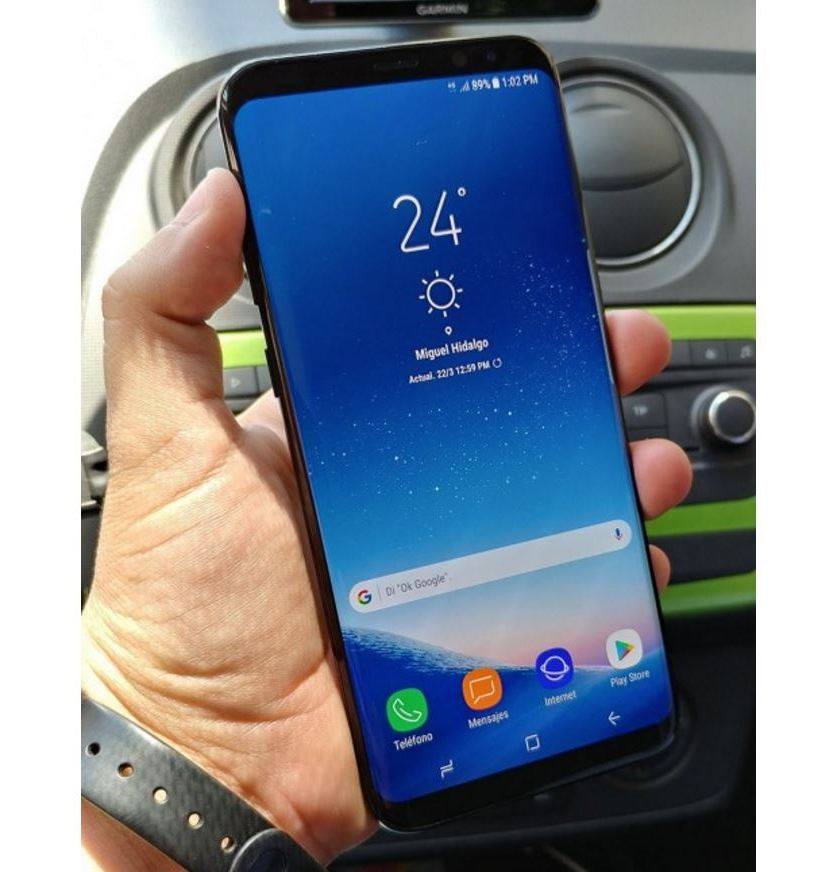 Számtalan képernyőfelbontás
Számtalan képernyőméret
Teljesítménybeli különbségek (sok az olcsó, gagyi termék)
Eltérő, gyorsan/lassan/össze-vissza frissülő operációs rendszerek
A működtető szoftvert le kell programozni.
Ha tartalomkezelő rendszer üzemelteti a könyvtár weboldalát, akkor akár teljes mértékben automatizálható.
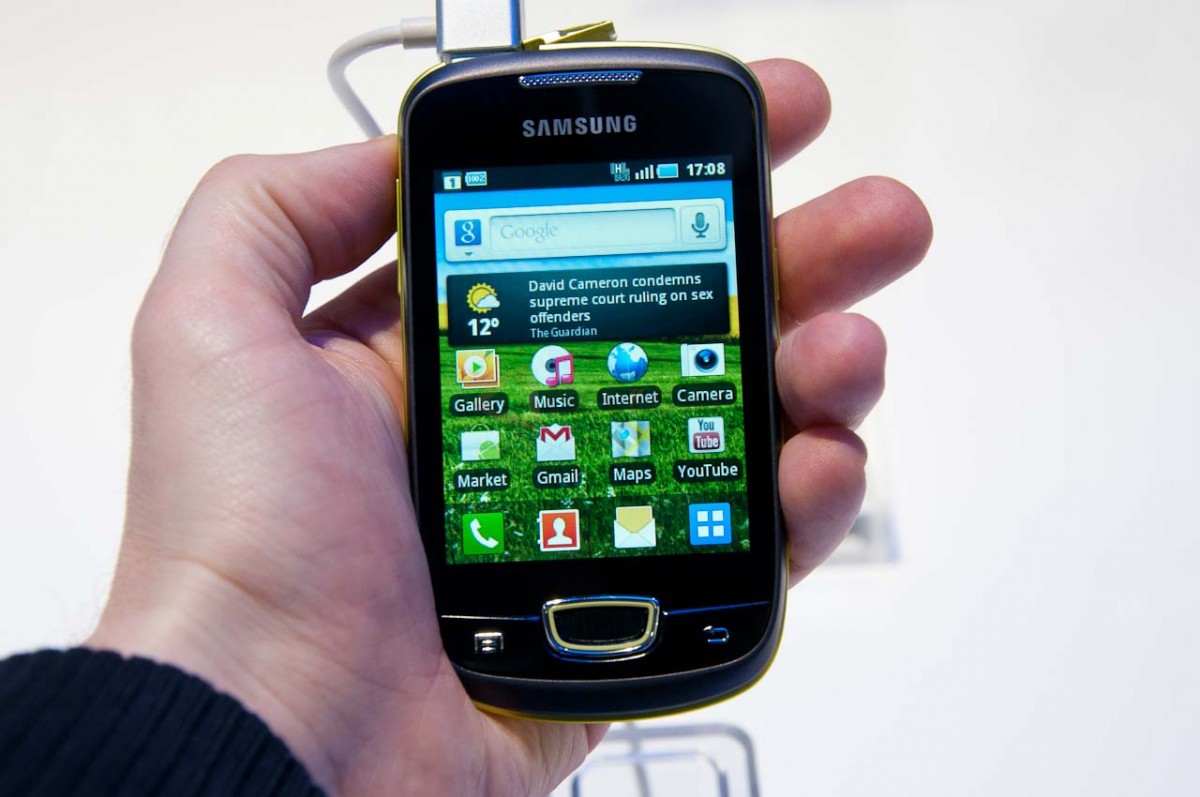 Garamvölgyi László, ELTE Egyetemi Könyvtár és Levéltár
Generációváltás a könyvtárakban
Érdekes tények 2016 végéről
https://www.textmarketer.co.uk/blog/2017/01/mobile-marketing/7-amazing-marketing-stats-for-2017/
A működtető szoftvert le kell programozni.
Ha tartalomkezelő rendszer üzemelteti a könyvtár weboldalát, akkor akár teljes mértékben automatizálható.
Az Egyesült Királyságban 6-ból 1felnőtt KIZÁRÓLAG okostelefontés/vagy tabletet használ onlineszolgáltatások igénybevételére, ami 10% emelkedés egy év alatt
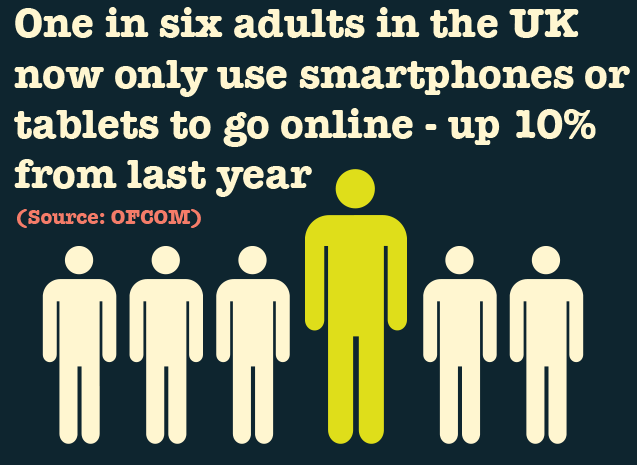 Garamvölgyi László, ELTE Egyetemi Könyvtár és Levéltár
Generációváltás a könyvtárakban
Érdekes tények 2016 végéről
https://www.textmarketer.co.uk/blog/2017/01/mobile-marketing/7-amazing-marketing-stats-for-2017/
A működtető szoftvert le kell programozni.
Ha tartalomkezelő rendszer üzemelteti a könyvtár weboldalát, akkor akár teljes mértékben automatizálható.
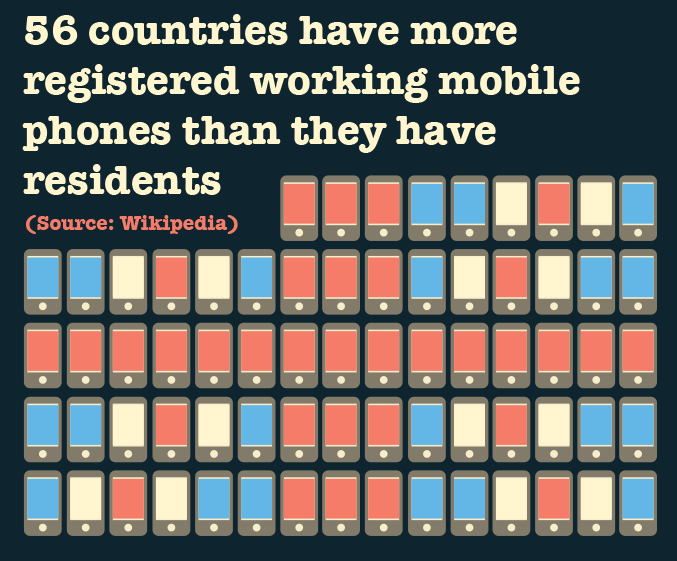 56 országban van több aktívműködő mobiltelefon,mint amennyi állandó lakos
Garamvölgyi László, ELTE Egyetemi Könyvtár és Levéltár
Generációváltás a könyvtárakban
Érdekes tények 2016 végéről
https://www.textmarketer.co.uk/blog/2017/01/mobile-marketing/7-amazing-marketing-stats-for-2017/
A működtető szoftvert le kell programozni.
Ha tartalomkezelő rendszer üzemelteti a könyvtár weboldalát, akkor akár teljes mértékben automatizálható.
A kis cégek 84%-a, amelyek befektettek mobil jelenlétbeazonnali és hosszútávó előnyökről számolnak be
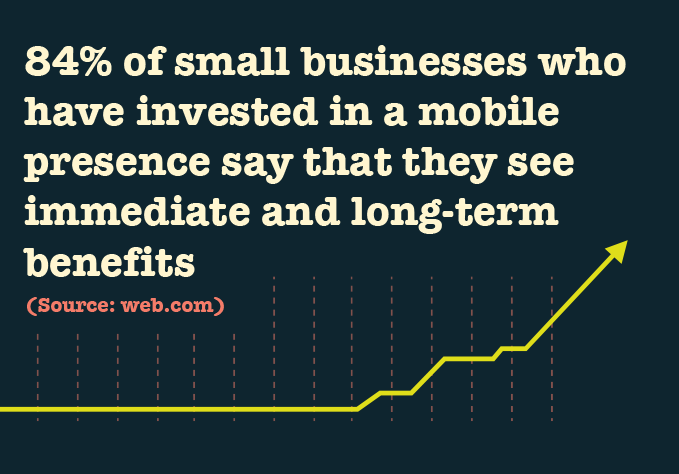 Garamvölgyi László, ELTE Egyetemi Könyvtár és Levéltár
Generációváltás a könyvtárakban
Érdekes tények 2016 végéről
A működtető szoftvert le kell programozni.
Ha tartalomkezelő rendszer üzemelteti a könyvtár weboldalát, akkor akár teljes mértékben automatizálható.
Az internet használók 80%-nak okostelefonja van
Az online forgalom 56%-a mobileszközökön keresztül zajlik
Az Egyesült Királyságban a felnőttek 96%-a online mobilon IS
Az online vásárlások 40%-a mobiltelefonon keresztül érkezik
76%-a a megkérdezetteknek előbb olvas el egy azonnali üzenetküldőn érkezett üzenetet vagy SMS-t, mintha e-mail-en érkezett volna
Garamvölgyi László, ELTE Egyetemi Könyvtár és Levéltár
Generációváltás a könyvtárakban
Könyvtári mobileszközöket célzó szolgáltatások
Mobil honlapok
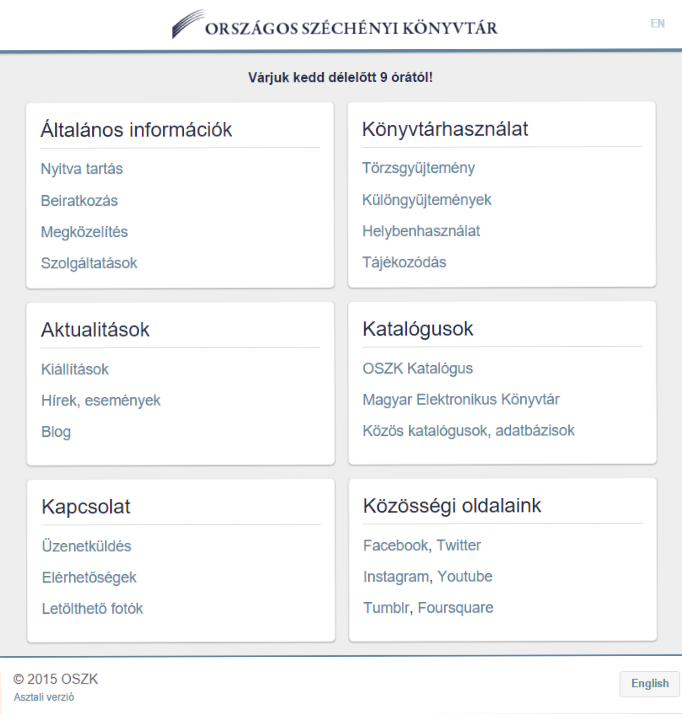 A működtető szoftvert le kell programozni.
Ha tartalomkezelő rendszer üzemelteti a könyvtár weboldalát, akkor akár teljes mértékben automatizálható.
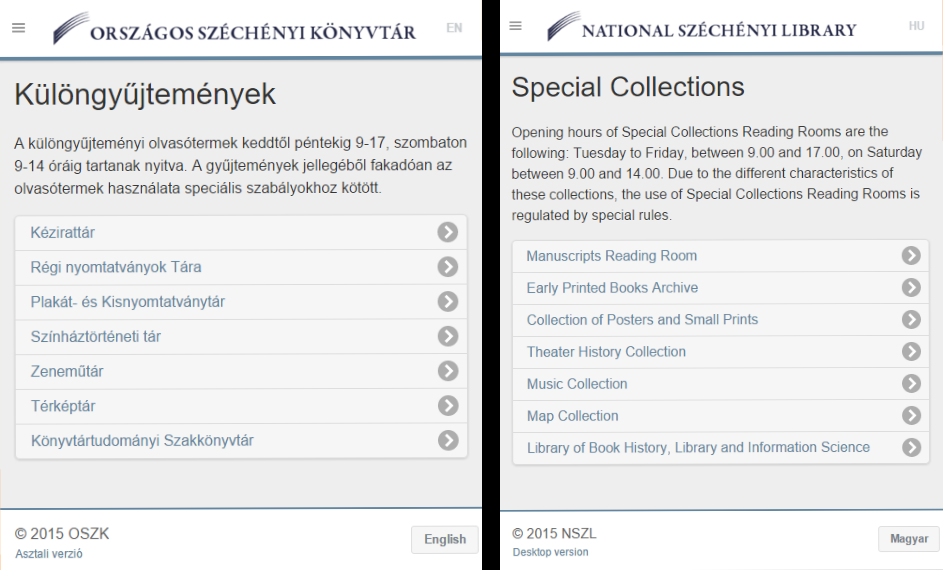 Garamvölgyi László, ELTE Egyetemi Könyvtár és Levéltár
Generációváltás a könyvtárakban
Könyvtári mobileszközöket célzó szolgáltatások
Mobil honlapok
Milyen egy jó mobil honlap?
Egyszerű struktúra- maximum 3 (de inkább 2) szintű menürendszer- rövid, lényegre törő tartalmak
Egyszerű megjelenés
Gyors működés és használat
Operációs rendszer- és böngésző-független
Jól látható (napfényben is)
Automatikus átirányítás
Érintés visszajelzés
Lehetőség normál változatra váltásra
Párhuzamosan frissül a normál honlappal
Az adatbevitelt specifikus input mezők segítik
A működtető szoftvert le kell programozni.
Ha tartalomkezelő rendszer üzemelteti a könyvtár weboldalát, akkor akár teljes mértékben automatizálható.
Garamvölgyi László, ELTE Egyetemi Könyvtár és Levéltár
Generációváltás a könyvtárakban
Könyvtári mobileszközöket célzó szolgáltatások
Mobil honlapok
A működtető szoftvert le kell programozni.
Ha tartalomkezelő rendszer üzemelteti a könyvtár weboldalát, akkor akár teljes mértékben automatizálható.
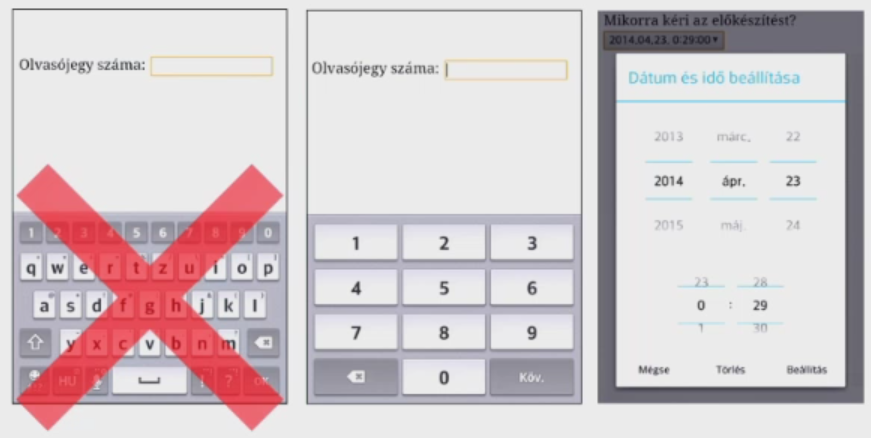 Garamvölgyi László, ELTE Egyetemi Könyvtár és Levéltár
Generációváltás a könyvtárakban
Könyvtári mobileszközöket célzó szolgáltatások
Mobil honlapok
A működtető szoftvert le kell programozni.
Ha tartalomkezelő rendszer üzemelteti a könyvtár weboldalát, akkor akár teljes mértékben automatizálható.
Ne legyen ismeretlen terep a Felhasználónak
Hasonlítson az asztali honlaphoz
Kövesse az aktuális mobilos trendeket
Garamvölgyi László, ELTE Egyetemi Könyvtár és Levéltár
Generációváltás a könyvtárakban
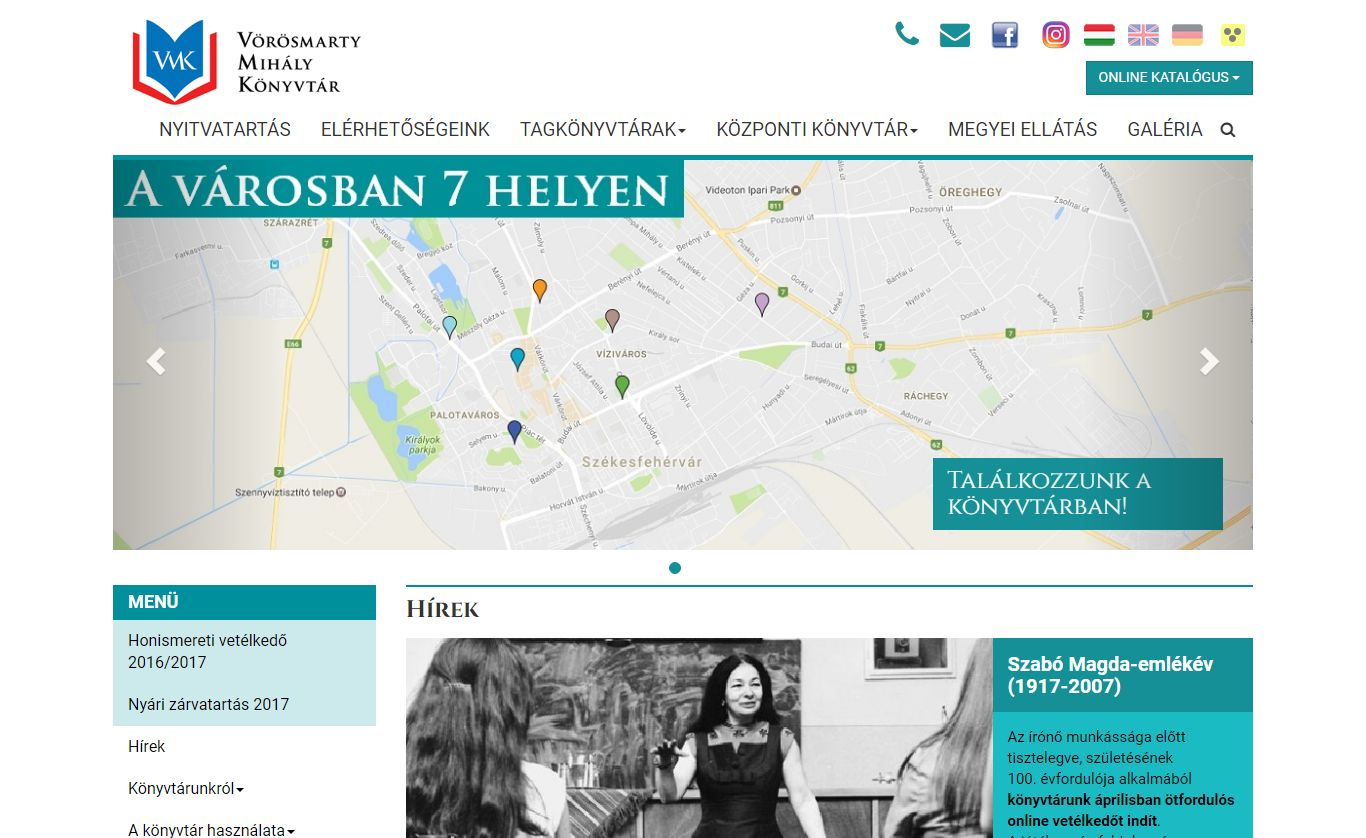 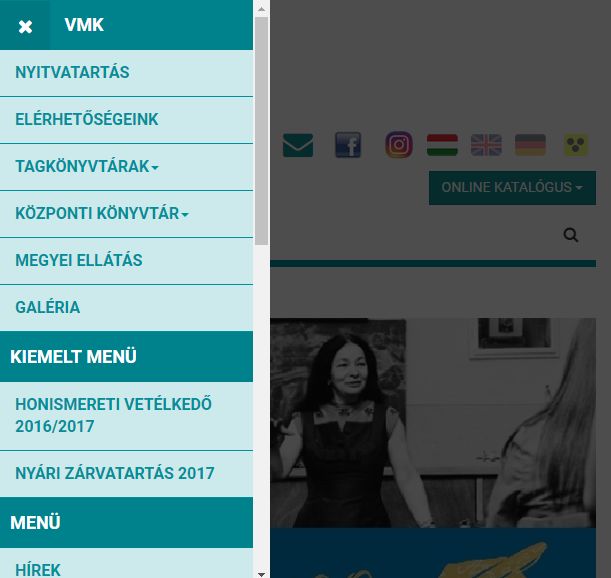 Garamvölgyi László, ELTE Egyetemi Könyvtár és Levéltár
Generációváltás a könyvtárakban
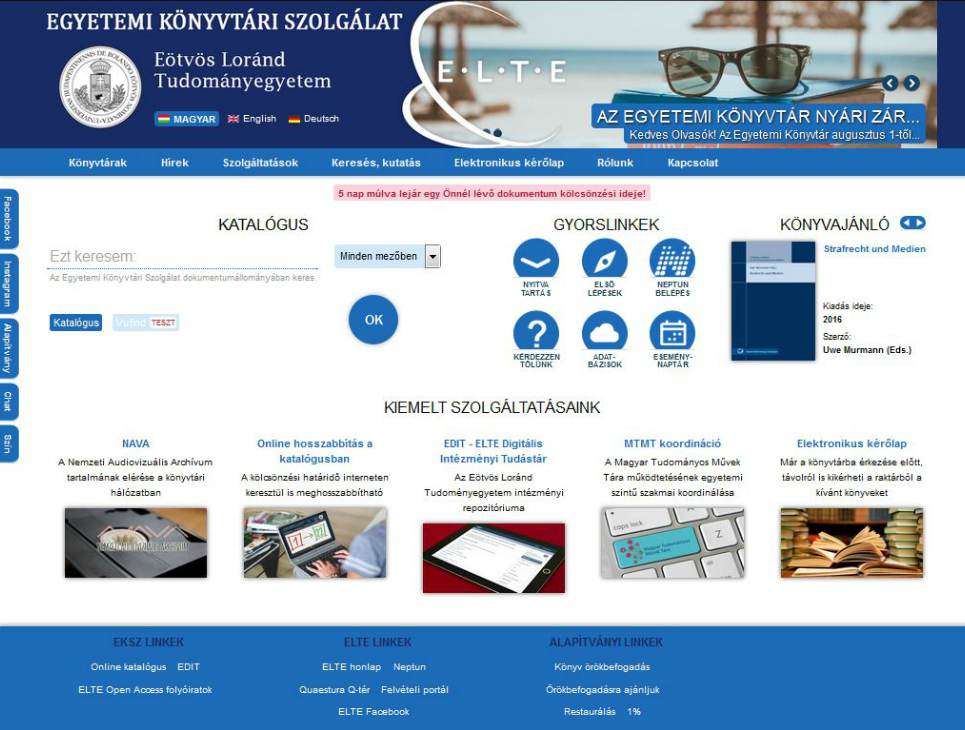 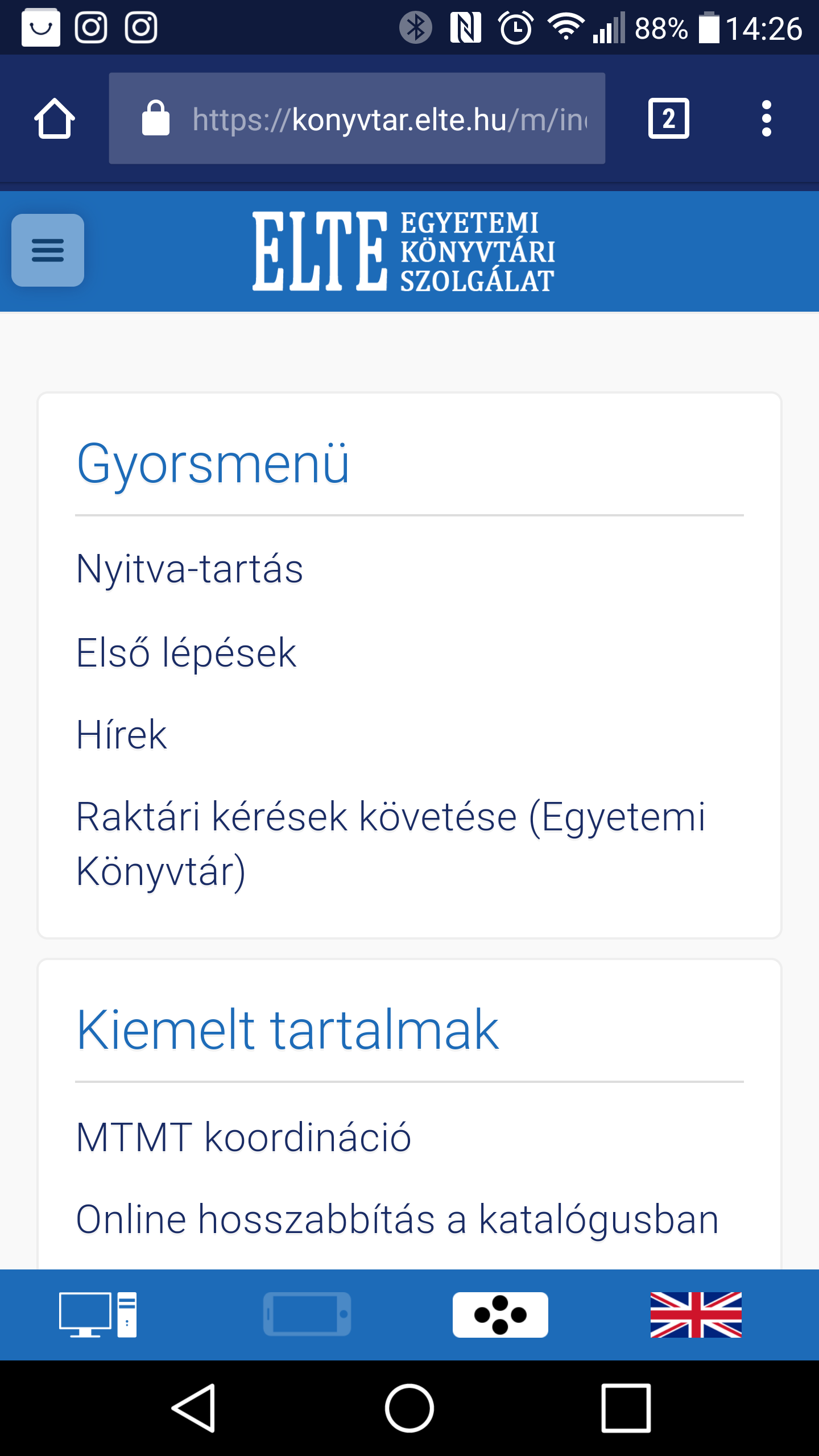 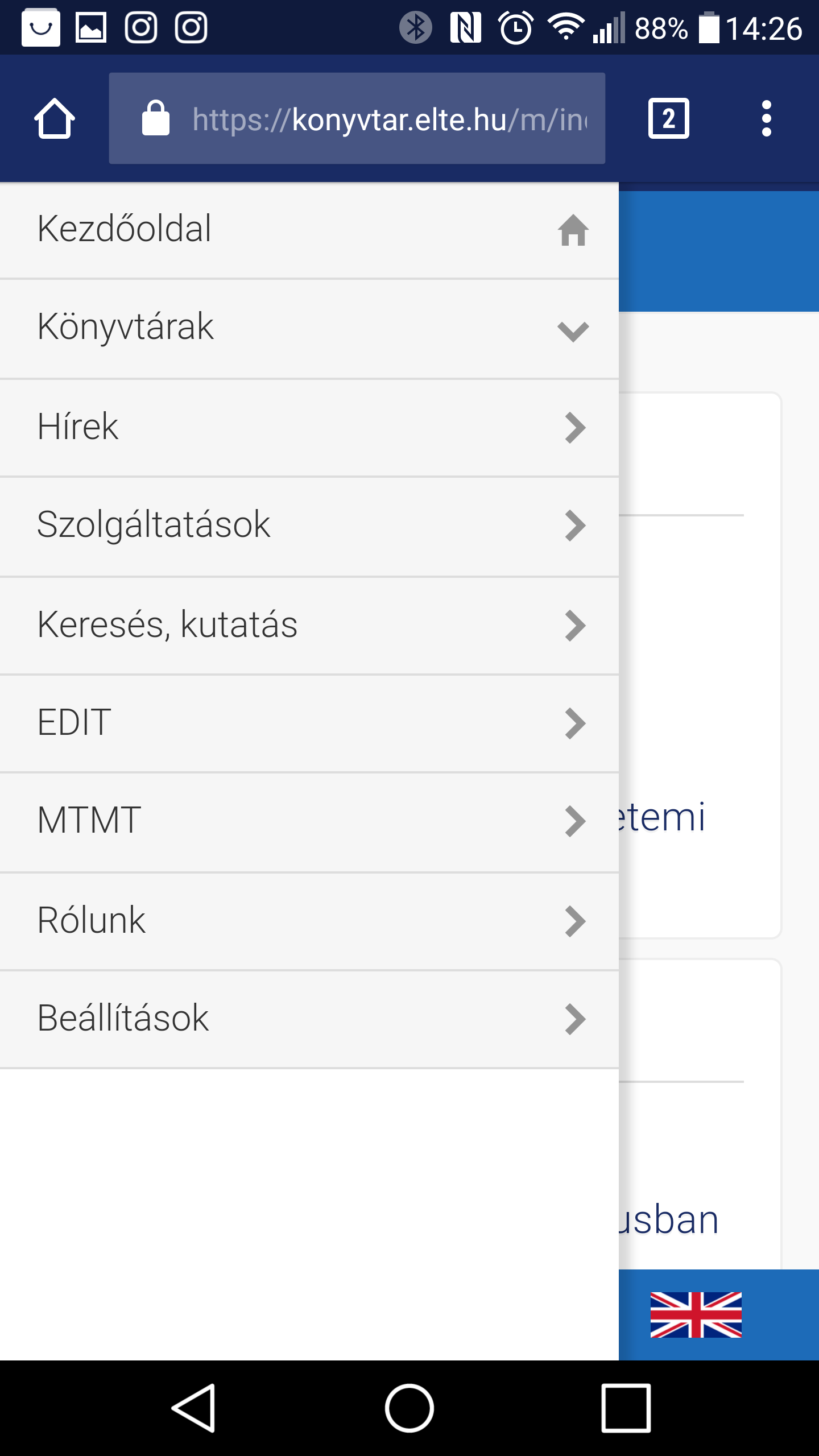 Garamvölgyi László, ELTE Egyetemi Könyvtár és Levéltár
Generációváltás a könyvtárakban
Könyvtári mobileszközöket célzó szolgáltatások
Mobil honlapok
A működtető szoftvert le kell programozni.
Ha tartalomkezelő rendszer üzemelteti a könyvtár weboldalát, akkor akár teljes mértékben automatizálható.
Garamvölgyi László, ELTE Egyetemi Könyvtár és Levéltár
Generációváltás a könyvtárakban
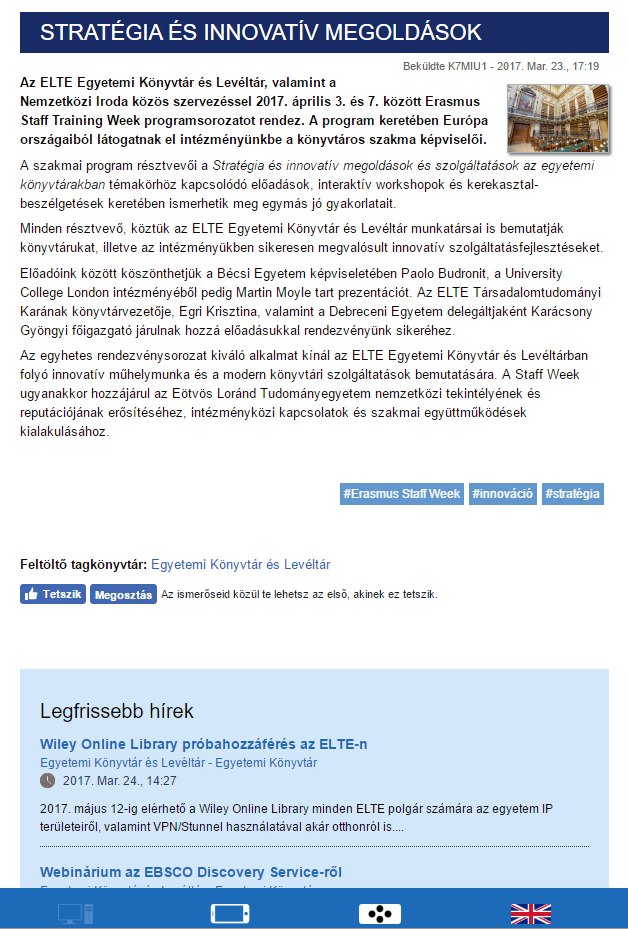 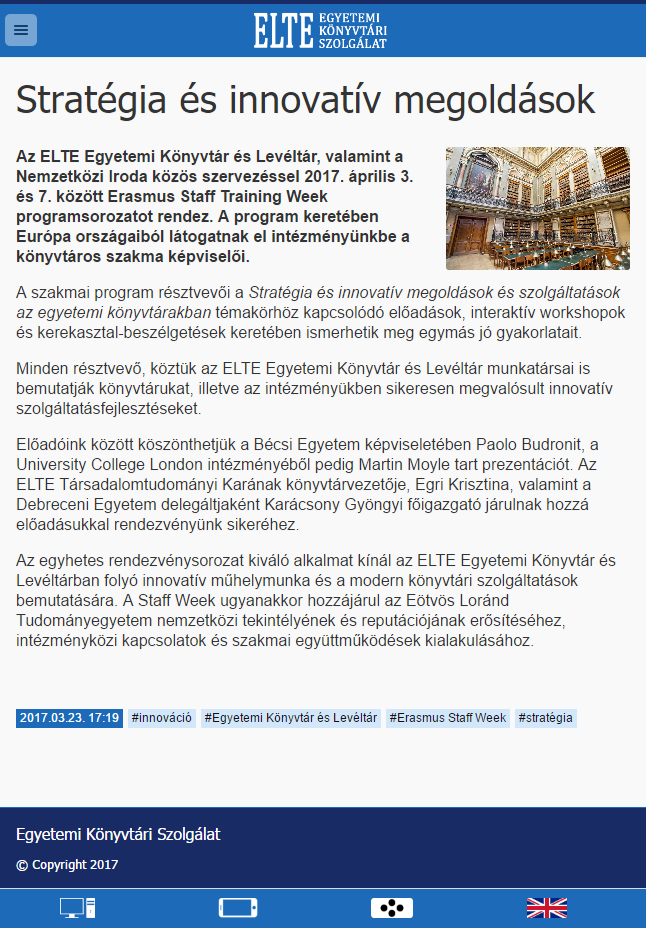 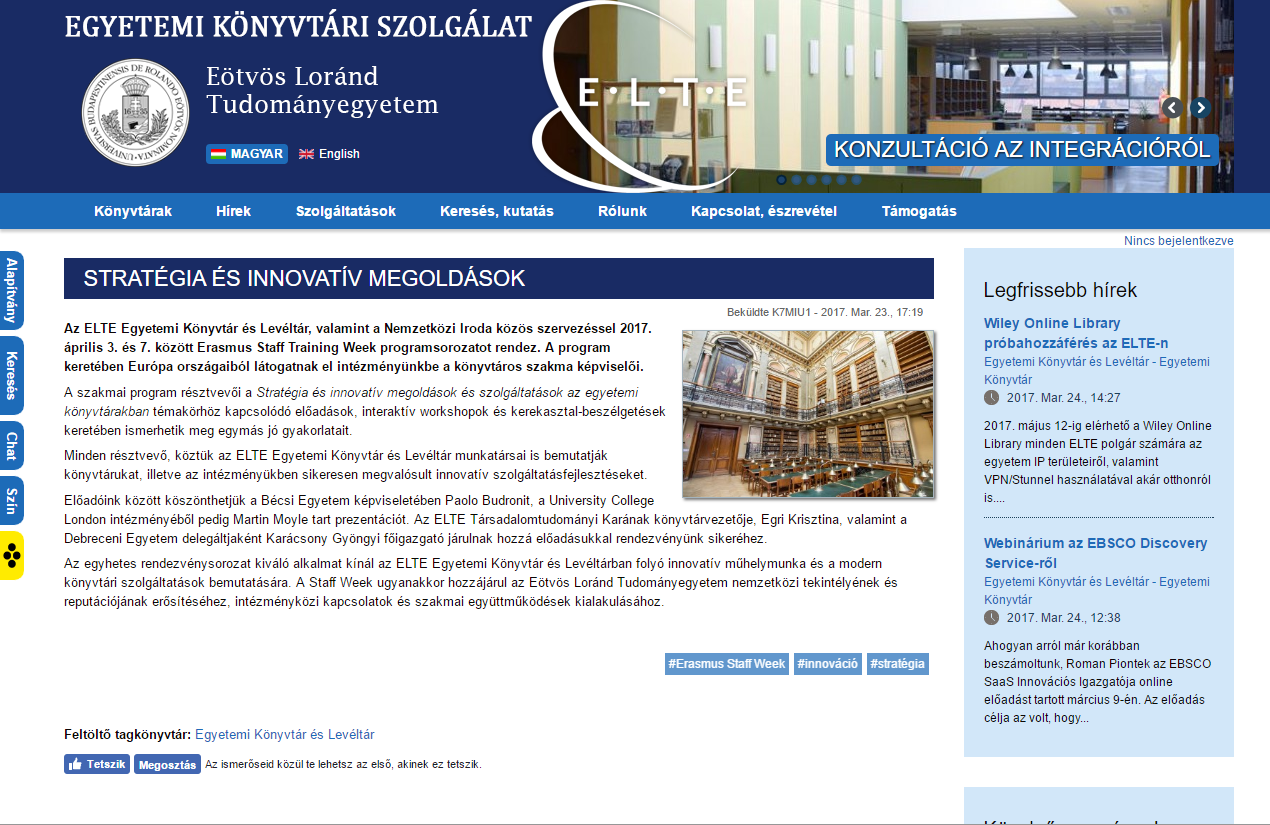 Garamvölgyi László, ELTE Egyetemi Könyvtár és Levéltár
Generációváltás a könyvtárakban
Könyvtári mobileszközöket célzó szolgáltatások
Mobilalkalmazás
Különböző mobilalkalmazásokat készíthetnek könyvtárak
Tájékoztató, kapcsolattartó funkció
Katalógus
Digitális könyvtár
Virtuális kiállítás, virtuális könyvtártúra
A működtető szoftvert le kell programozni.
Ha tartalomkezelő rendszer üzemelteti a könyvtár weboldalát, akkor akár teljes mértékben automatizálható.
Garamvölgyi László, ELTE Egyetemi Könyvtár és Levéltár
Generációváltás a könyvtárakban
Könyvtári mobileszközöket célzó szolgáltatások
Mobilalkalmazás
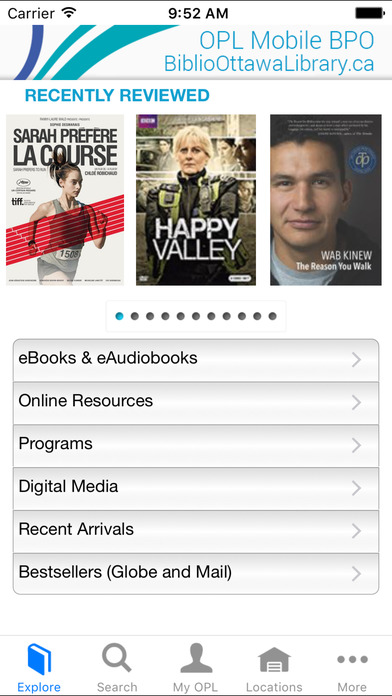 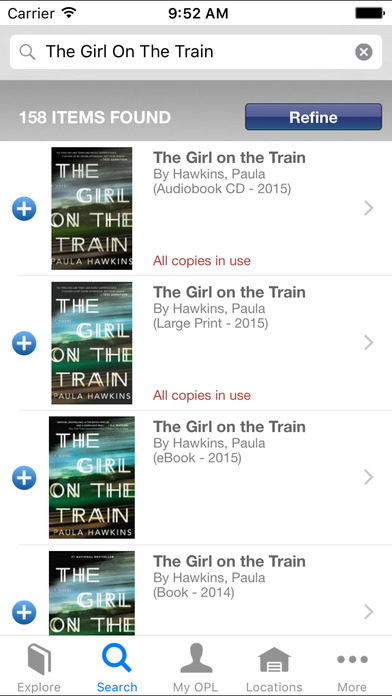 A működtető szoftvert le kell programozni.
Ha tartalomkezelő rendszer üzemelteti a könyvtár weboldalát, akkor akár teljes mértékben automatizálható.
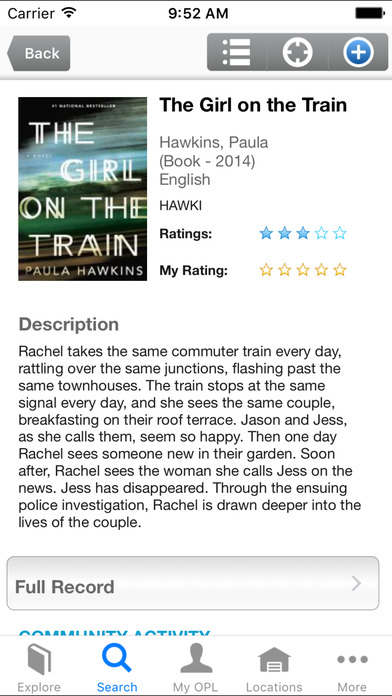 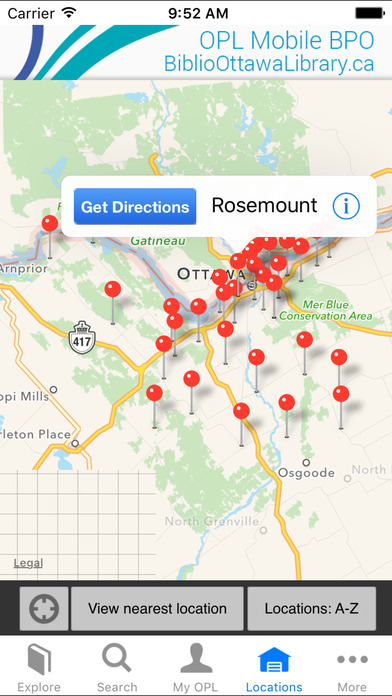 Garamvölgyi László, ELTE Egyetemi Könyvtár és Levéltár
Generációváltás a könyvtárakban
Könyvtári mobileszközöket célzó szolgáltatások
Mobilalkalmazás
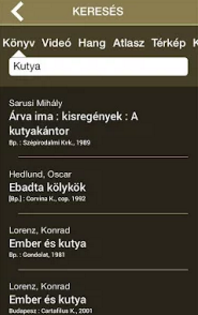 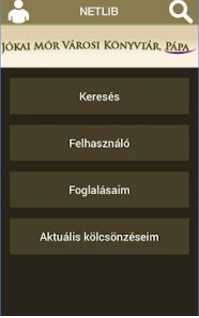 A működtető szoftvert le kell programozni.
Ha tartalomkezelő rendszer üzemelteti a könyvtár weboldalát, akkor akár teljes mértékben automatizálható.
Garamvölgyi László, ELTE Egyetemi Könyvtár és Levéltár
Generációváltás a könyvtárakban
Könyvtári mobileszközöket célzó szolgáltatások
Mobilalkalmazás
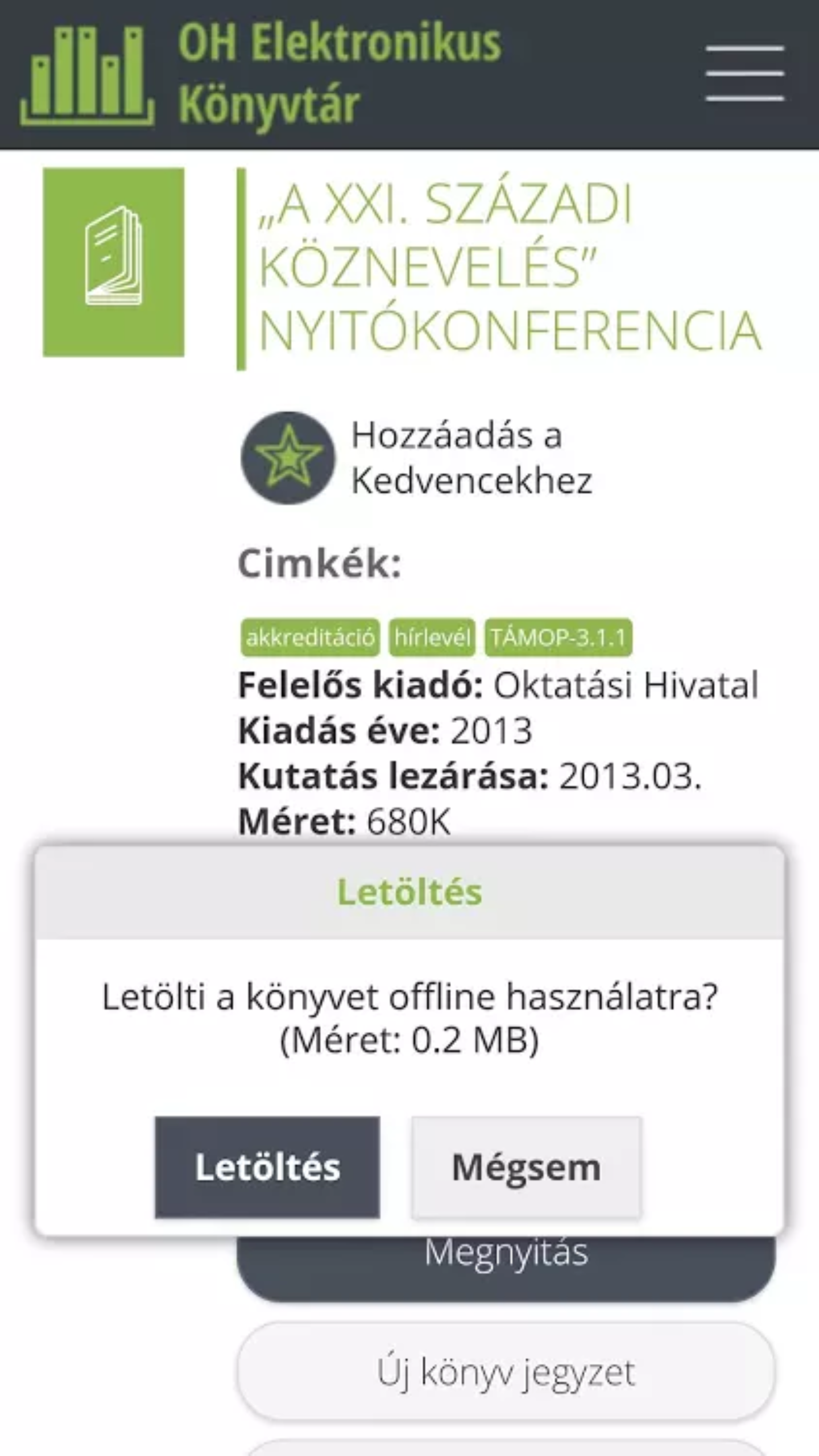 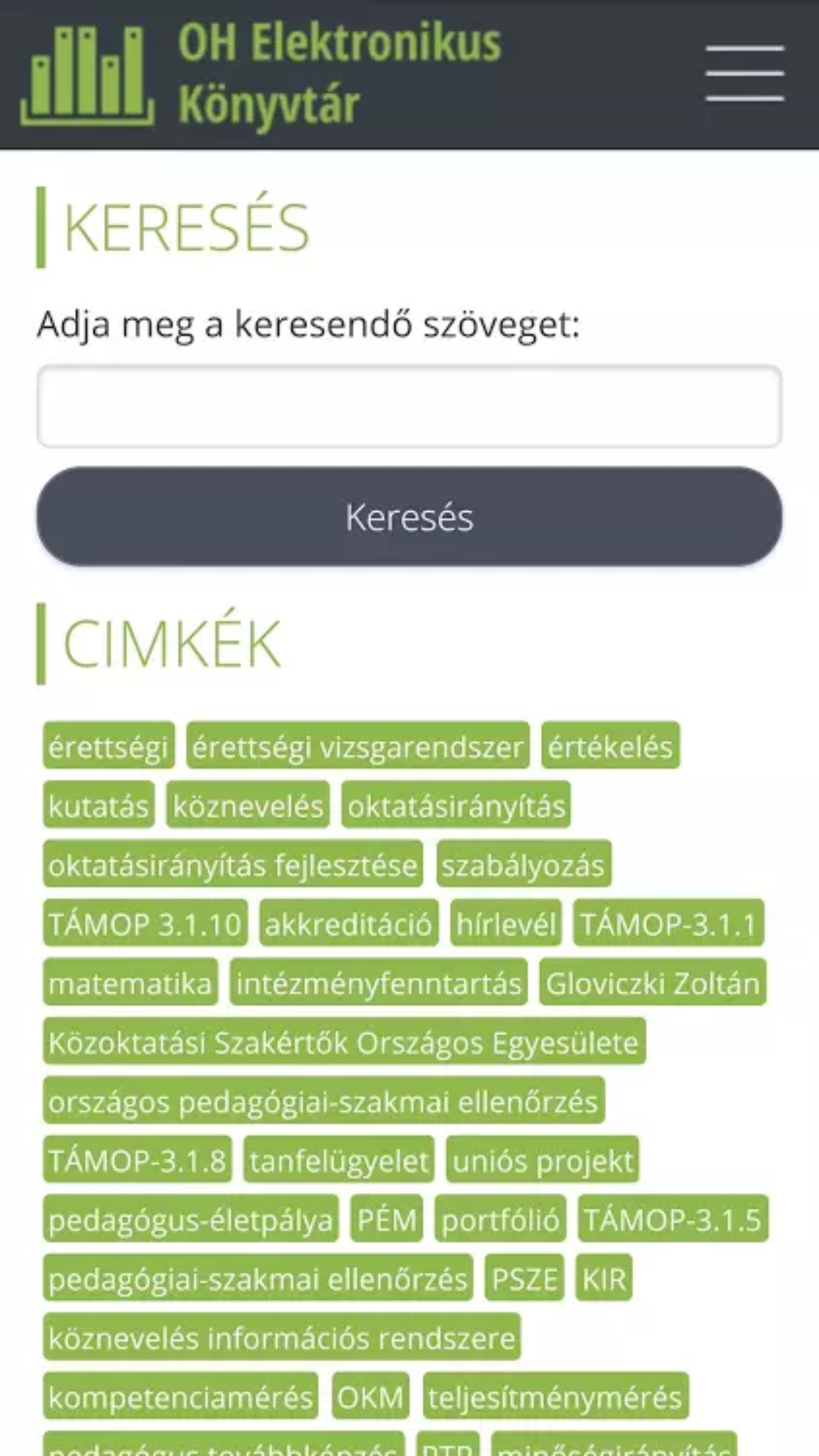 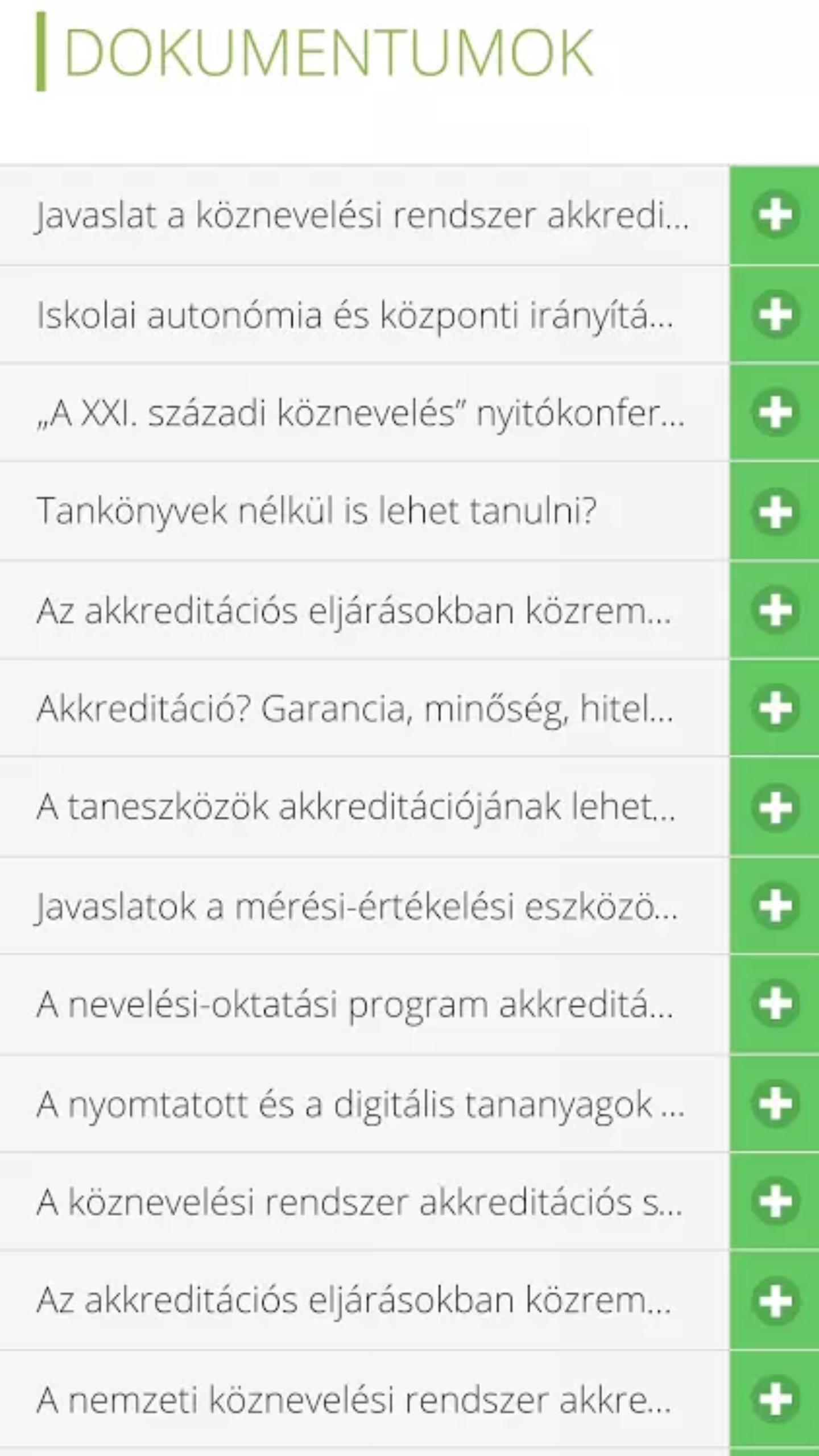 A működtető szoftvert le kell programozni.
Ha tartalomkezelő rendszer üzemelteti a könyvtár weboldalát, akkor akár teljes mértékben automatizálható.
Garamvölgyi László, ELTE Egyetemi Könyvtár és Levéltár
Generációváltás a könyvtárakban
Könyvtári mobileszközöket célzó szolgáltatások
Mobilalkalmazás
A működtető szoftvert le kell programozni.
Ha tartalomkezelő rendszer üzemelteti a könyvtár weboldalát, akkor akár teljes mértékben automatizálható.
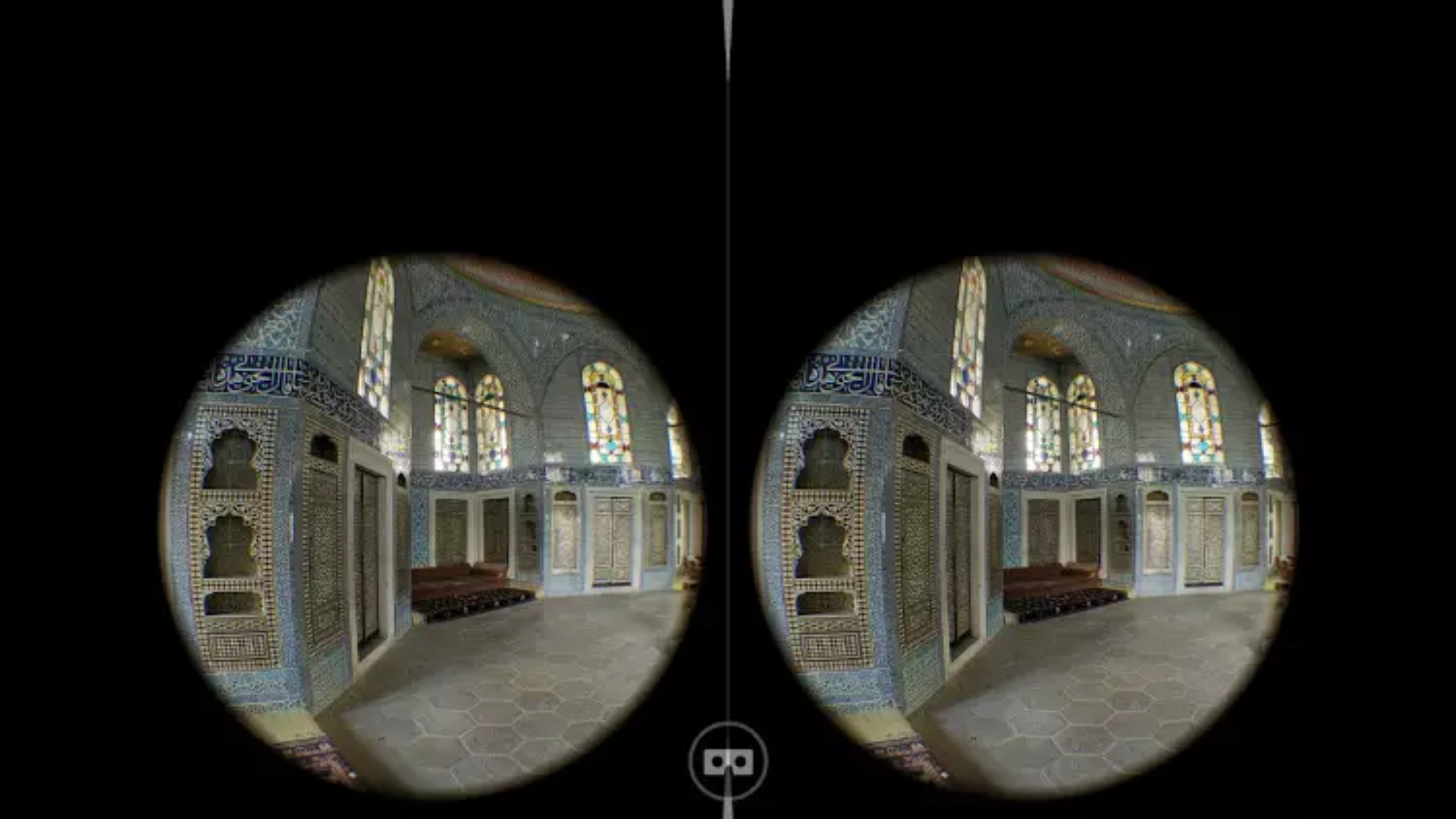 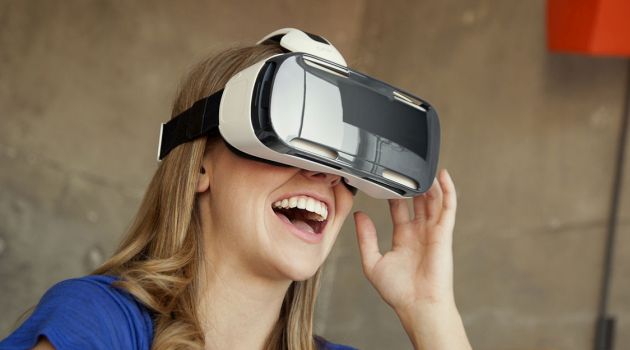 Garamvölgyi László, ELTE Egyetemi Könyvtár és Levéltár
Generációváltás a könyvtárakban
Könyvtári mobileszközöket célzó szolgáltatások
Mobil OPAC
A működtető szoftvert le kell programozni.
Ha tartalomkezelő rendszer üzemelteti a könyvtár weboldalát, akkor akár teljes mértékben automatizálható.
Itt is megfigyelhető a két irány (reszponzív vs. különálló)
Új irány lehet discovery alkalmazások használata, melyek általában reszponzív felülettel rendelkeznek pl.: VuFind
Garamvölgyi László, ELTE Egyetemi Könyvtár és Levéltár
Generációváltás a könyvtárakban
Könyvtári mobileszközöket célzó szolgáltatások
Mobil OPAC
A működtető szoftvert le kell programozni.
Ha tartalomkezelő rendszer üzemelteti a könyvtár weboldalát, akkor akár teljes mértékben automatizálható.
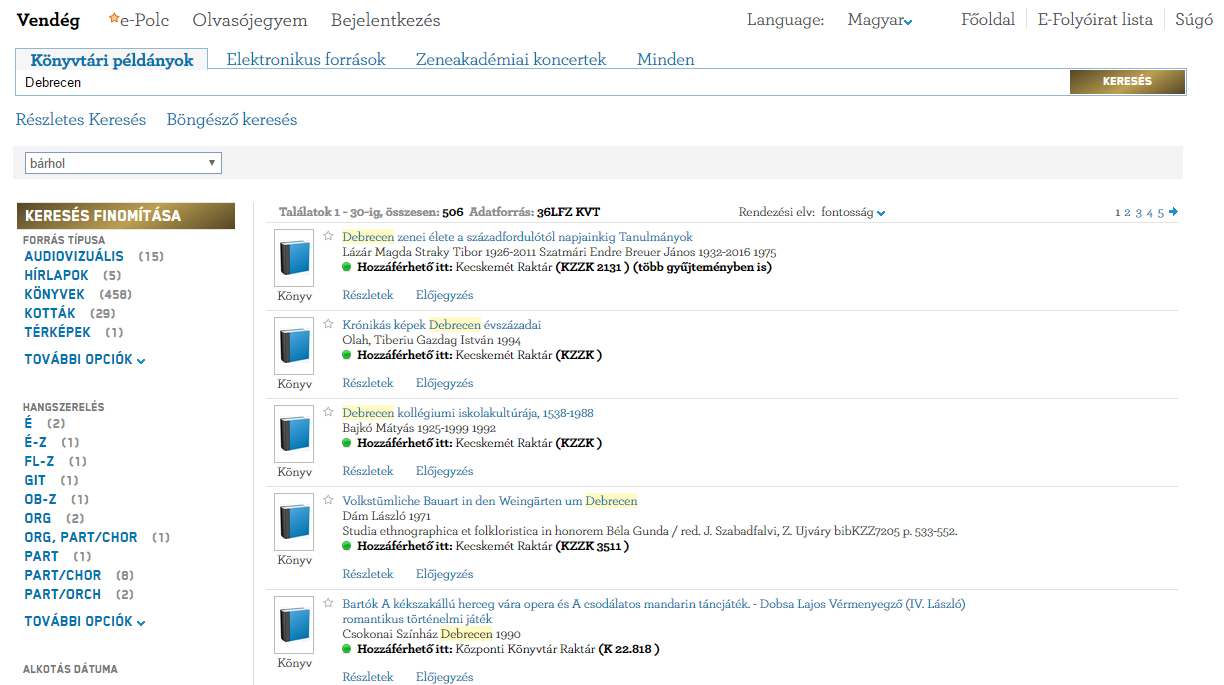 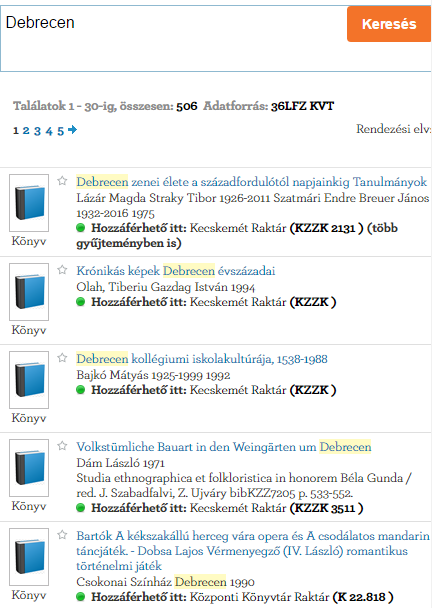 Garamvölgyi László, ELTE Egyetemi Könyvtár és Levéltár
Generációváltás a könyvtárakban
Könyvtári mobileszközöket célzó szolgáltatások
Mobil OPAC
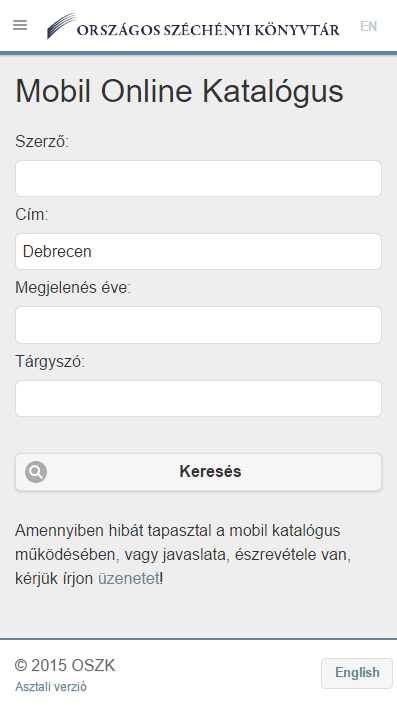 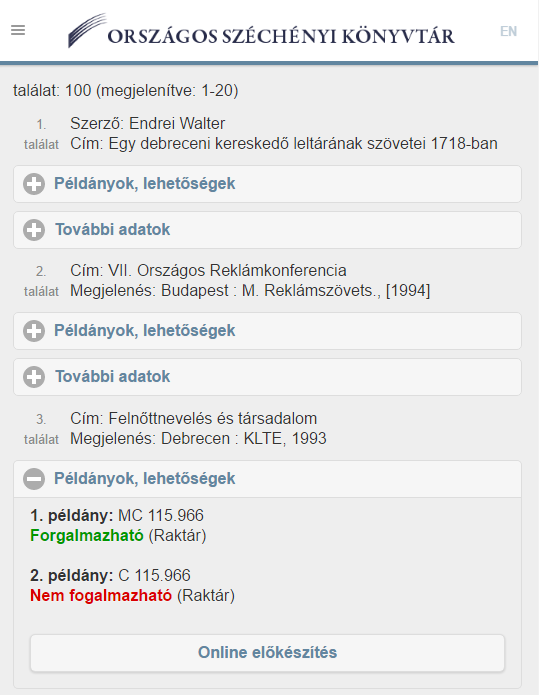 A működtető szoftvert le kell programozni.
Ha tartalomkezelő rendszer üzemelteti a könyvtár weboldalát, akkor akár teljes mértékben automatizálható.
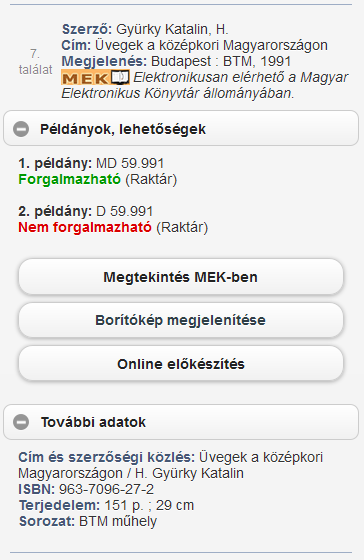 Garamvölgyi László, ELTE Egyetemi Könyvtár és Levéltár
Generációváltás a könyvtárakban
Könyvtári mobileszközöket célzó szolgáltatások
Tájékozódás QR kódok segítségével
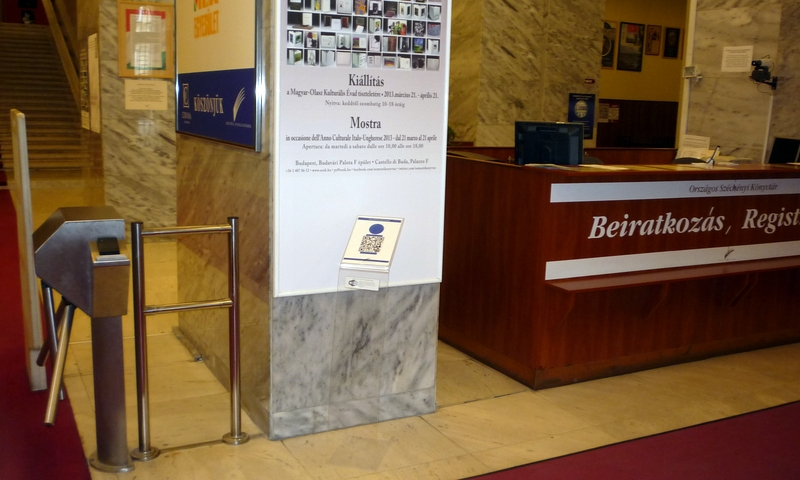 A működtető szoftvert le kell programozni.
Ha tartalomkezelő rendszer üzemelteti a könyvtár weboldalát, akkor akár teljes mértékben automatizálható.
A szolgáltatás az OSZK-ban érhető el
Helyzetfüggő információkat érhetnek el a látogatók QR-kód beolvasásával
közeli kiállítások ajánlása
adott épületszint feltérképezése
Garamvölgyi László, ELTE Egyetemi Könyvtár és Levéltár
Generációváltás a könyvtárakban
Könyvtári mobileszközöket célzó szolgáltatások
Tájékozódás QR kódok segítségével
A működtető szoftvert le kell programozni.
Ha tartalomkezelő rendszer üzemelteti a könyvtár weboldalát, akkor akár teljes mértékben automatizálható.
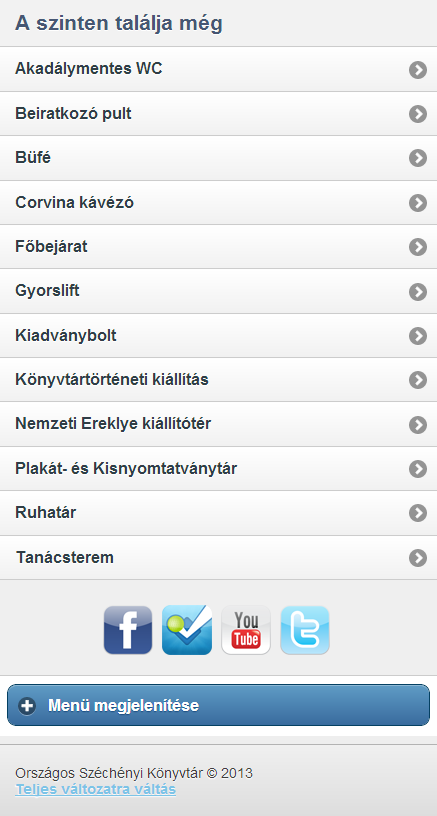 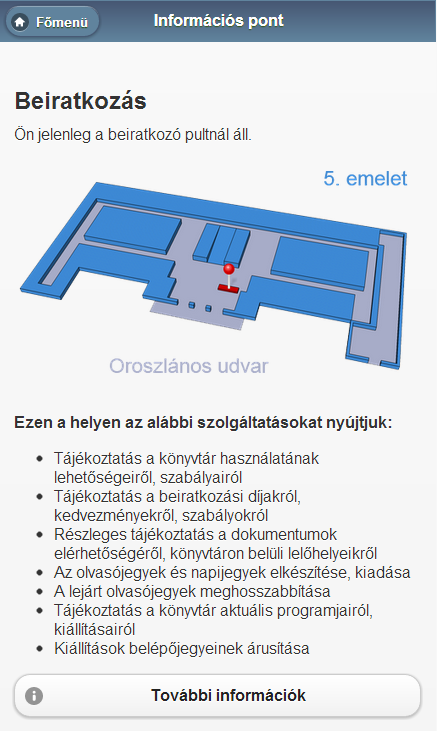 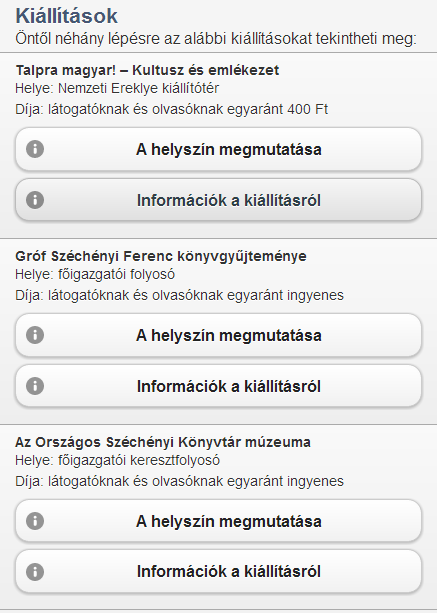 Garamvölgyi László, ELTE Egyetemi Könyvtár és Levéltár
Generációváltás a könyvtárakban
Könyvtári mobileszközöket célzó szolgáltatások
Tájékozódás QR kódok segítségével
A működtető szoftvert le kell programozni.
Ha tartalomkezelő rendszer üzemelteti a könyvtár weboldalát, akkor akár teljes mértékben automatizálható.
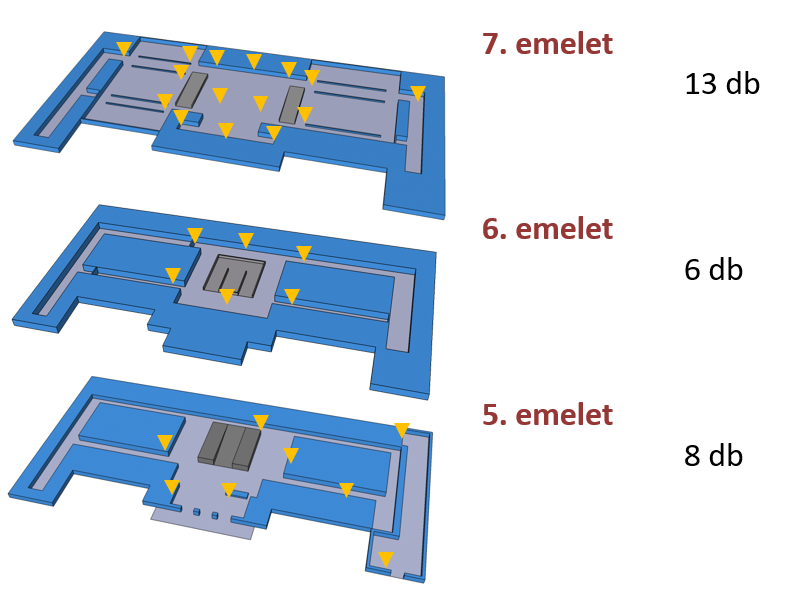 Garamvölgyi László, ELTE Egyetemi Könyvtár és Levéltár
Generációváltás a könyvtárakban
Könyvtári mobileszközöket célzó szolgáltatások
Modernebb változat - iBeacon
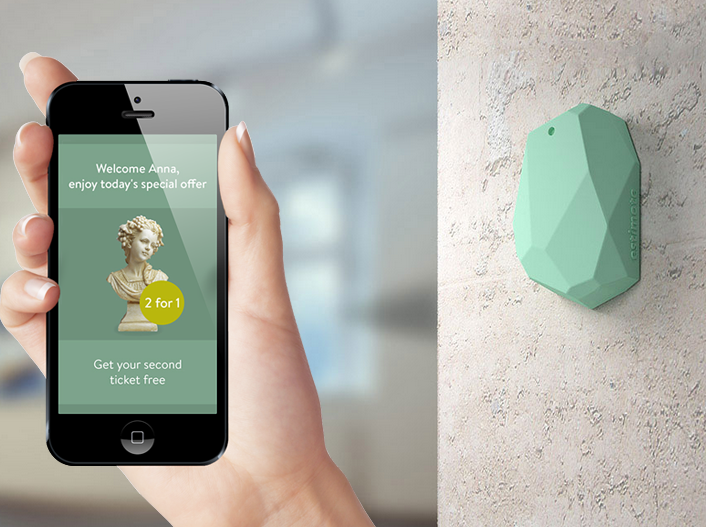 A működtető szoftvert le kell programozni.
Ha tartalomkezelő rendszer üzemelteti a könyvtár weboldalát, akkor akár teljes mértékben automatizálható.
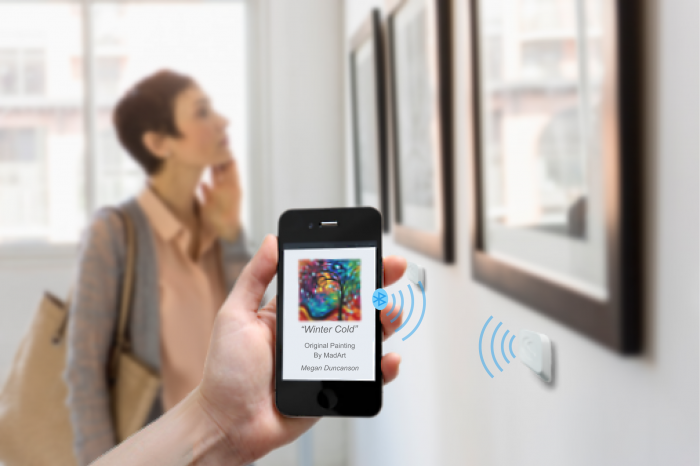 Garamvölgyi László, ELTE Egyetemi Könyvtár és Levéltár
Generációváltás a könyvtárakban
Könyvtári mobileszközöket célzó szolgáltatások
Online programkalauz
A működtető szoftvert le kell programozni.
Ha tartalomkezelő rendszer üzemelteti a könyvtár weboldalát, akkor akár teljes mértékben automatizálható.
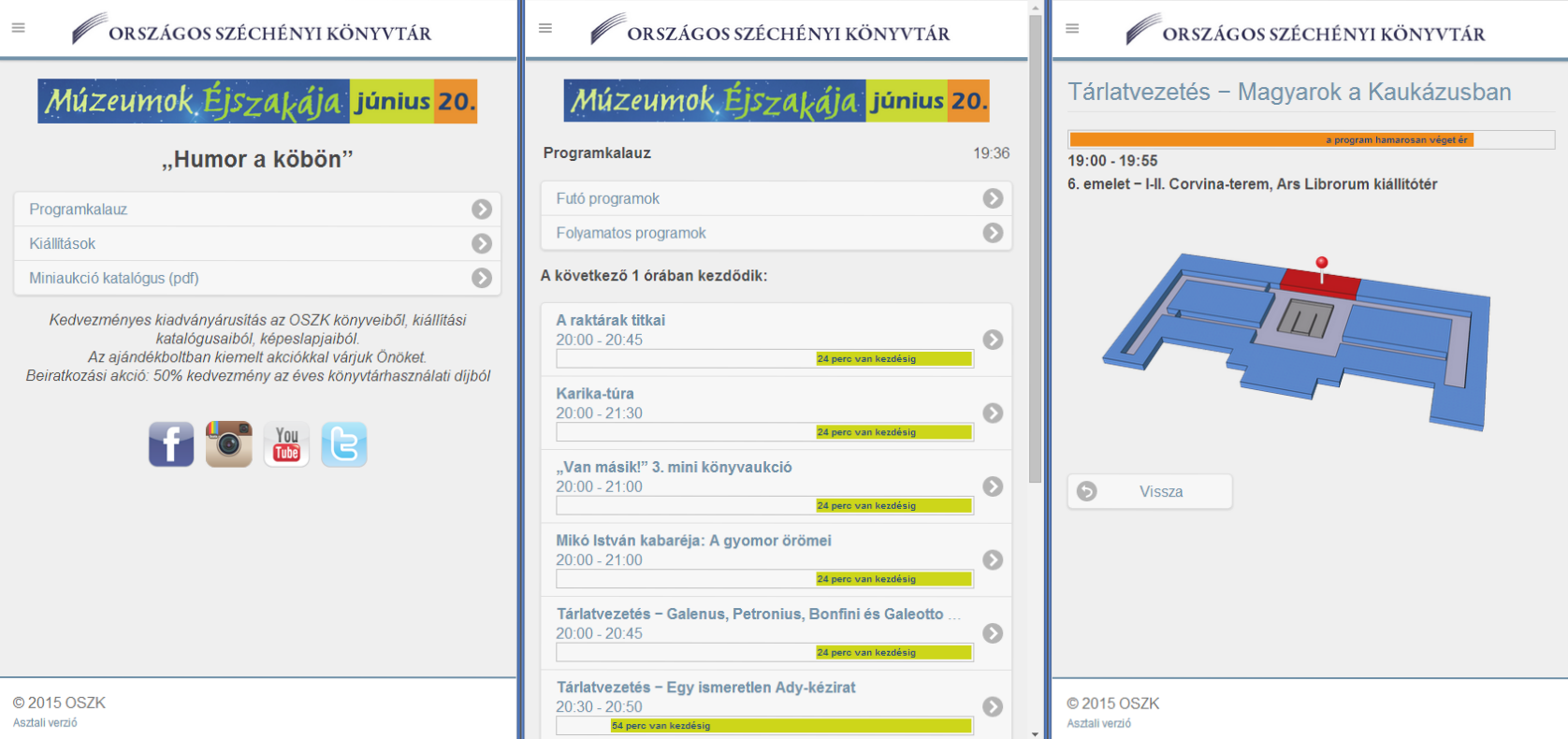 Garamvölgyi László, ELTE Egyetemi Könyvtár és Levéltár
Generációváltás a könyvtárakban
Könyvtári mobileszközöket célzó szolgáltatások
Online programkalauz
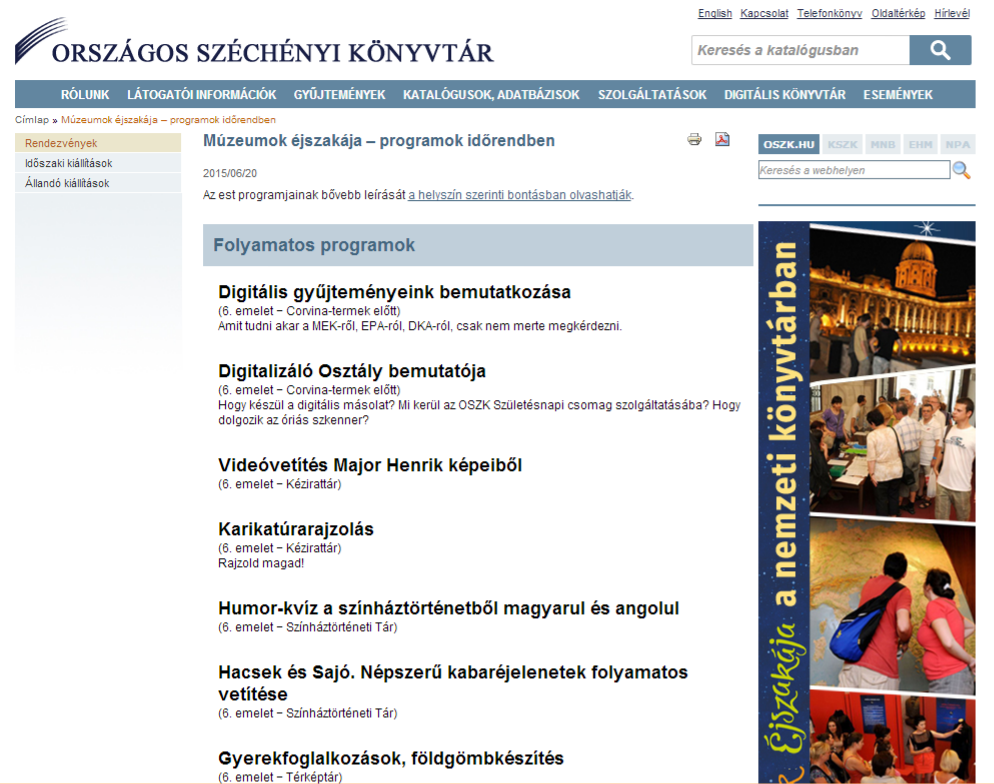 A működtető szoftvert le kell programozni.
Ha tartalomkezelő rendszer üzemelteti a könyvtár weboldalát, akkor akár teljes mértékben automatizálható.
Garamvölgyi László, ELTE Egyetemi Könyvtár és Levéltár
Generációváltás a könyvtárakban
Könyvtári mobileszközöket célzó szolgáltatások
Online programkalauz
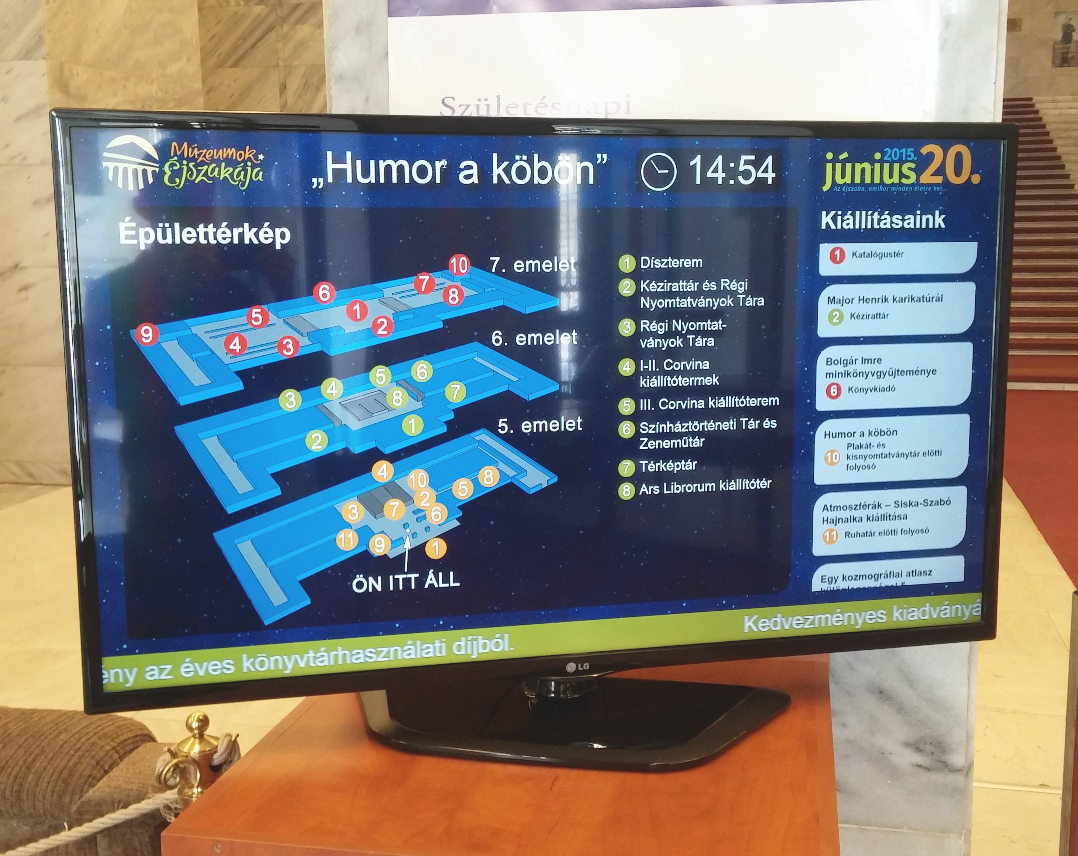 A működtető szoftvert le kell programozni.
Ha tartalomkezelő rendszer üzemelteti a könyvtár weboldalát, akkor akár teljes mértékben automatizálható.
Garamvölgyi László, ELTE Egyetemi Könyvtár és Levéltár
Generációváltás a könyvtárakban
Könyvtári mobileszközöket célzó szolgáltatások
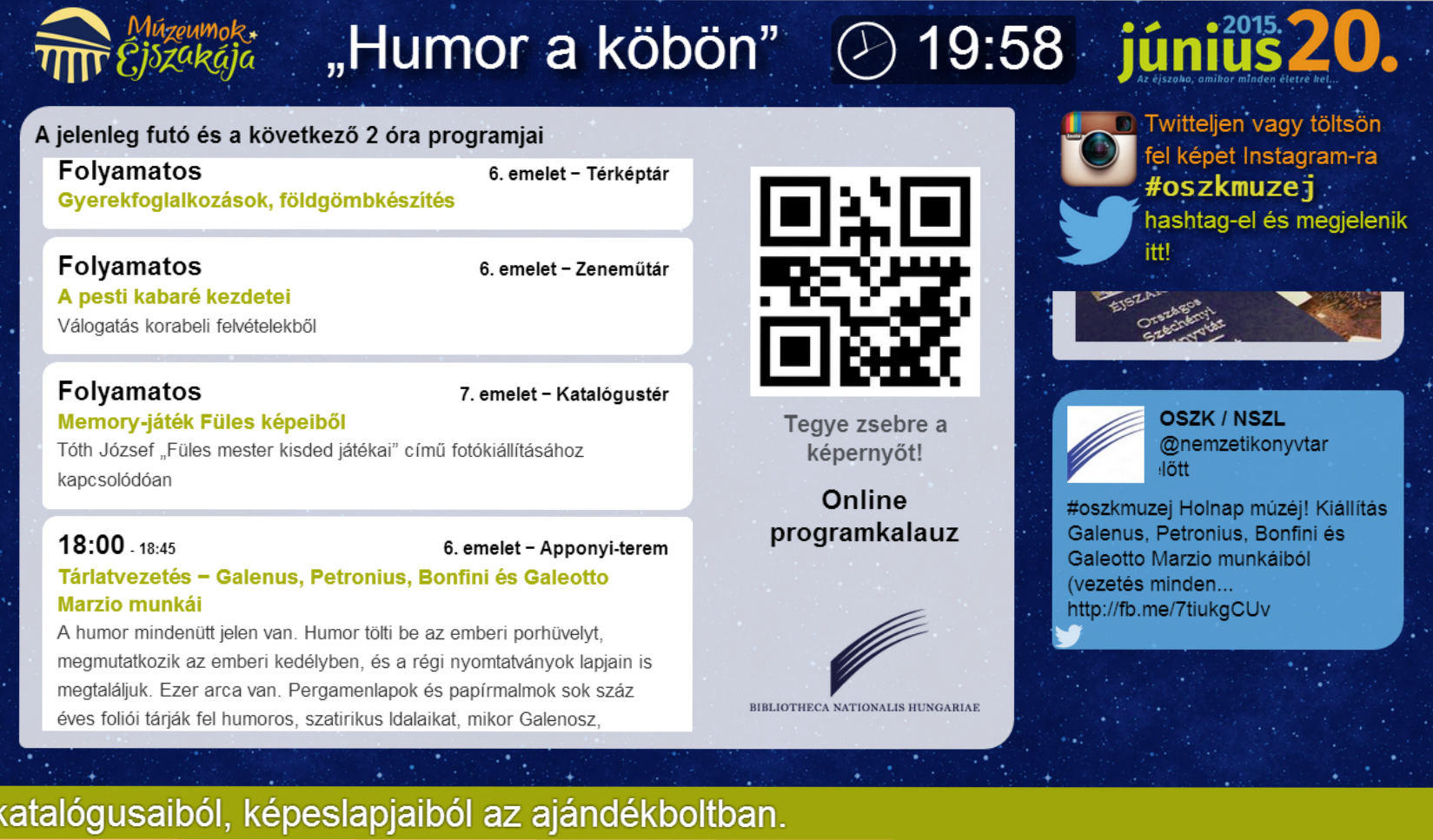 Online programkalauz
A működtető szoftvert le kell programozni.
Ha tartalomkezelő rendszer üzemelteti a könyvtár weboldalát, akkor akár teljes mértékben automatizálható.
Könyvtári mobileszközöket célzó szolgáltatások
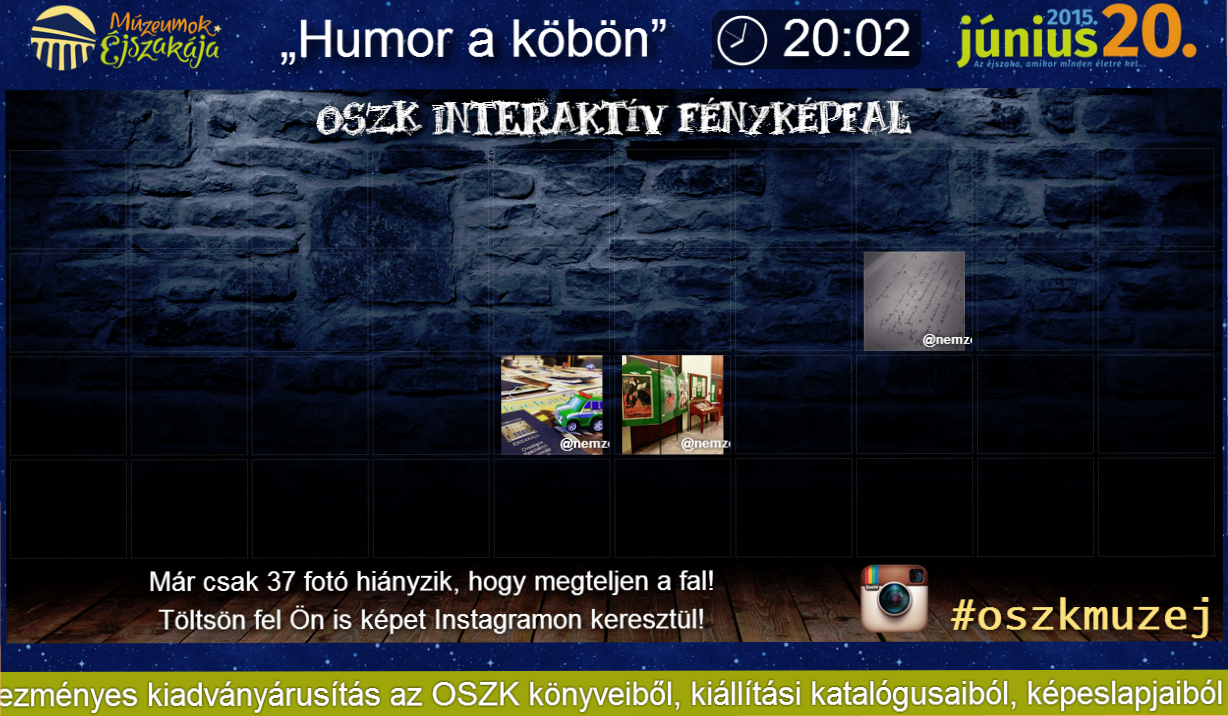 Online programkalauz
A működtető szoftvert le kell programozni.
Ha tartalomkezelő rendszer üzemelteti a könyvtár weboldalát, akkor akár teljes mértékben automatizálható.
Könyvtári mobileszközöket célzó szolgáltatások
Online is elérhető tartalmak ajánlása QR kódokkal
A működtető szoftvert le kell programozni.
Ha tartalomkezelő rendszer üzemelteti a könyvtár weboldalát, akkor akár teljes mértékben automatizálható.
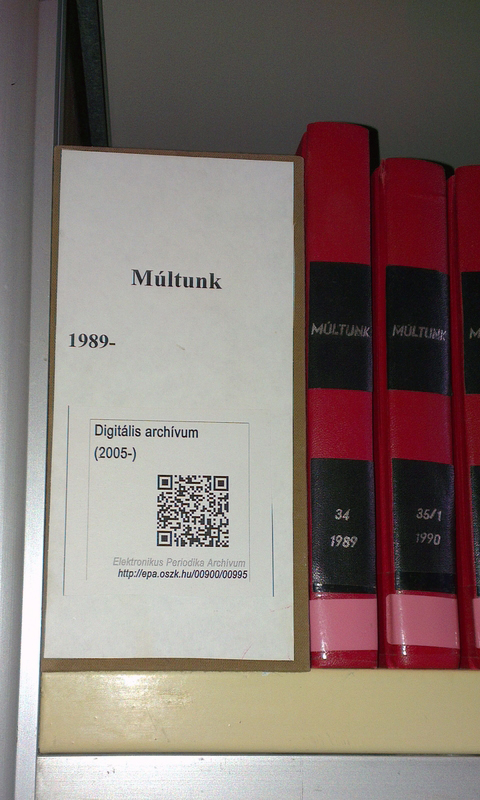 szintén OSZK-s péda
az adott lap EPA-adatbázisban elérhető változatára irányítja az olvasót.
folyamatosan bővül az újonnan felkerült online is elérhető folyóiratoklefedésével.
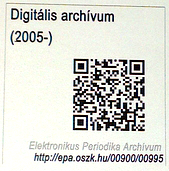 Garamvölgyi László, ELTE Egyetemi Könyvtár és Levéltár
Generációváltás a könyvtárakban
Könyvtári mobileszközöket célzó szolgáltatások
Átvehető raktári kérések követése mobileszközön
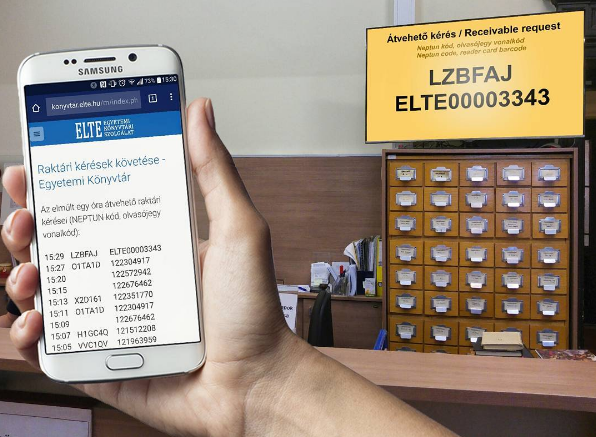 valós időben frissül, így nincsenek a várakozók a kihelyezett monitorhoz „kötve”
Garamvölgyi László, ELTE Egyetemi Könyvtár és Levéltár
Generációváltás a könyvtárakban
Szolgáltatásfejlesztésnem csakmobileszközökre
Ügyfélhívó rendszer az ELTE EKL-ben
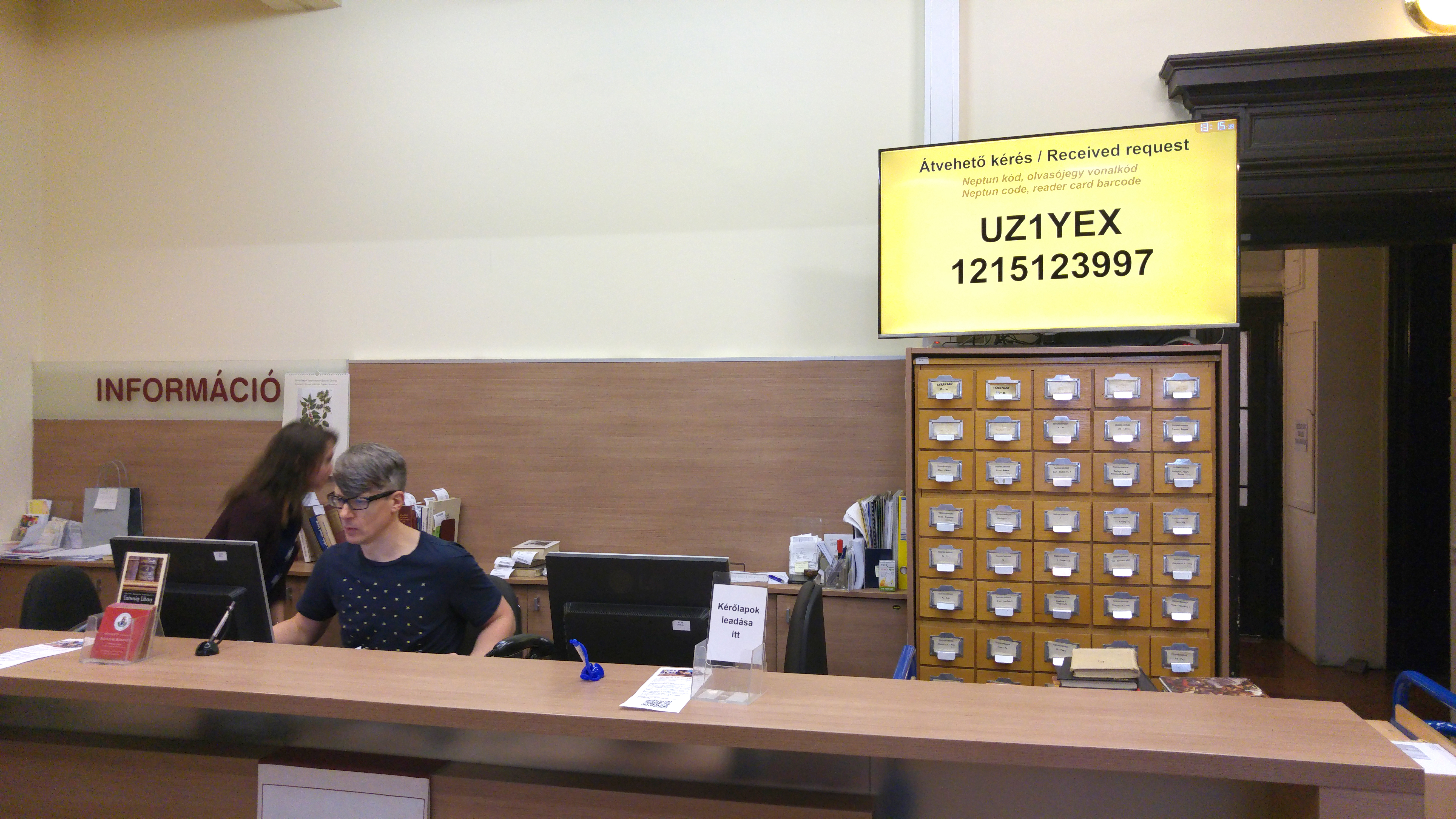 2017. januárjában vezettük be
teljes mértékben egyéni fejlesztés
Jelenleg csak 1 monitor, de a tervek szerint további3-al bővítjük ebben az évben
Tovább fejlesztése a közeljövőben várható(kéréskövetés, tűzjelzés stb.)
Garamvölgyi László, ELTE Egyetemi Könyvtár és Levéltár
Generációváltás a könyvtárakban
Keresés és kutatás
Discovery szolgáltatások
EDS – Ebsco discovery service
A működtető szoftvert le kell programozni.
Ha tartalomkezelő rendszer üzemelteti a könyvtár weboldalát, akkor akár teljes mértékben automatizálható.
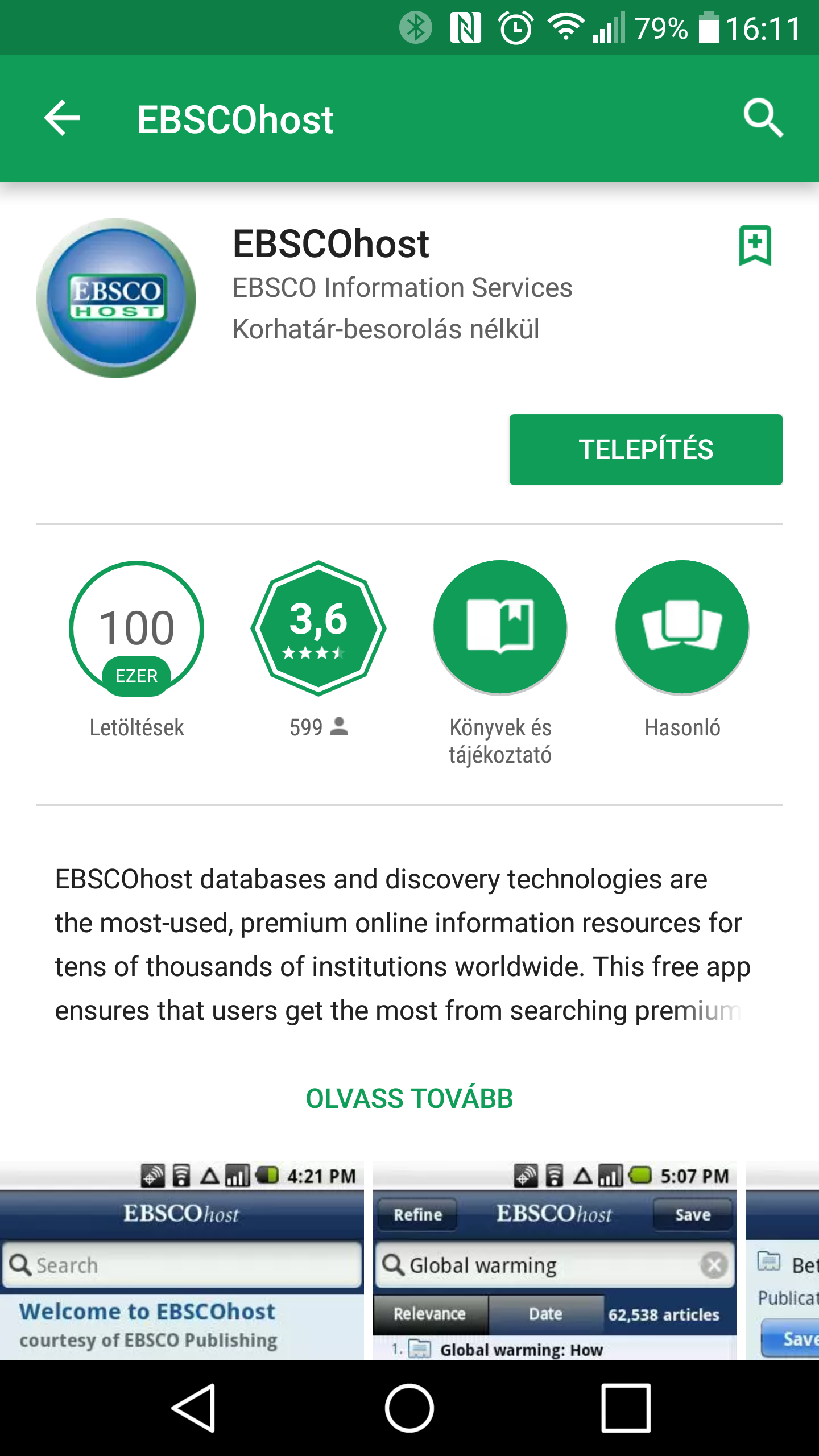 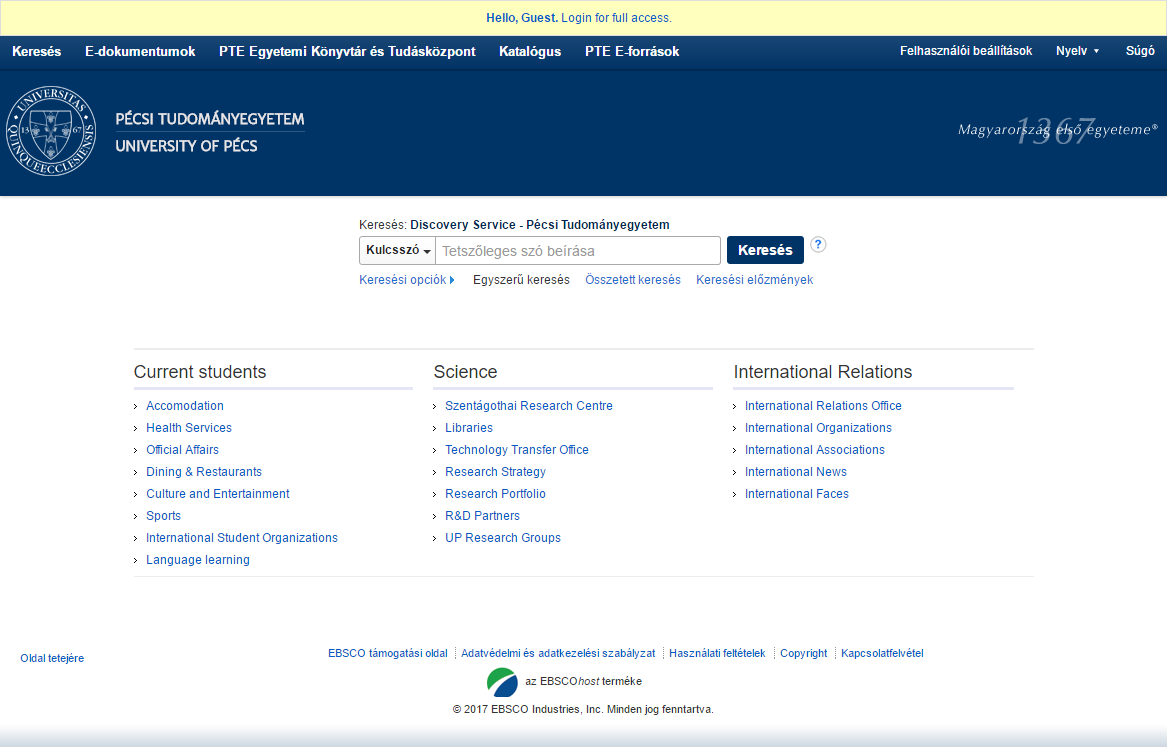 Garamvölgyi László, ELTE Egyetemi Könyvtár és Levéltár
Generációváltás a könyvtárakban
Keresés és kutatás
Discovery szolgáltatások
A működtető szoftvert le kell programozni.
Ha tartalomkezelő rendszer üzemelteti a könyvtár weboldalát, akkor akár teljes mértékben automatizálható.
VuFind (az ELTÉ-n)
Nyílt forráskodú, ingyenesen használható
Igények szerint alakítható, testreszabható
Az ELTE mellett kísérletezik vele az OSZK is
Reszponzív felület
Bekapcsolt adatbázisok
EDIT – ELTE Digitális Intézményi Tudástár
Aleph
Tervben: előfizetett adatbázisok
Garamvölgyi László, ELTE Egyetemi Könyvtár és Levéltár
Generációváltás a könyvtárakban
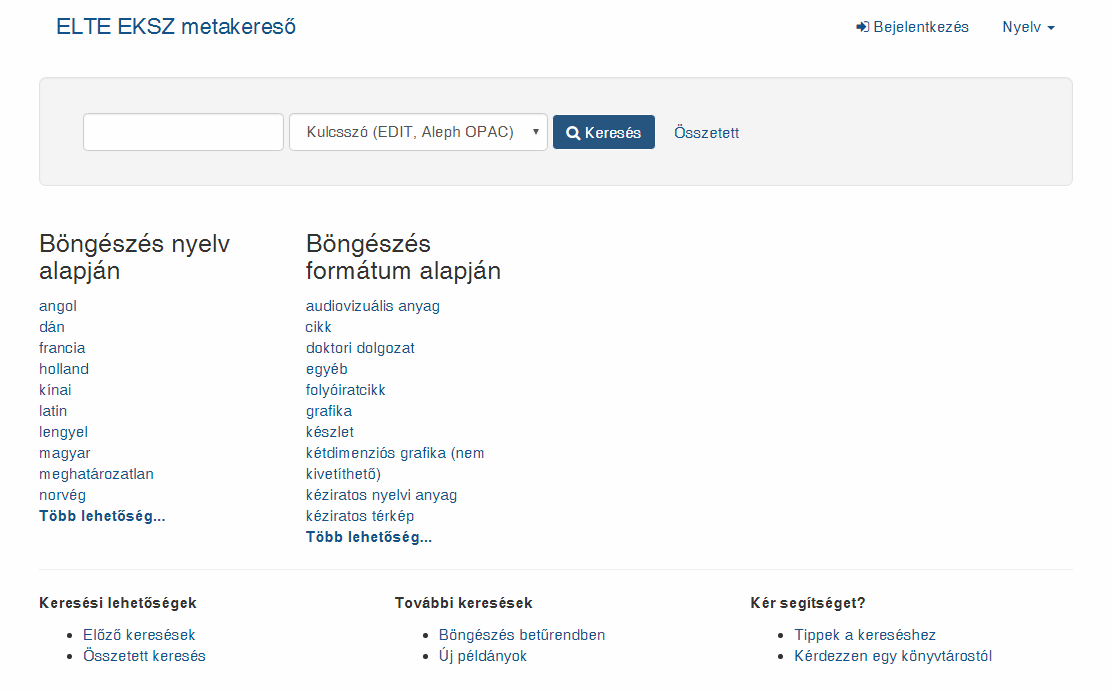 Garamvölgyi László, ELTE Egyetemi Könyvtár és Levéltár
Generációváltás a könyvtárakban
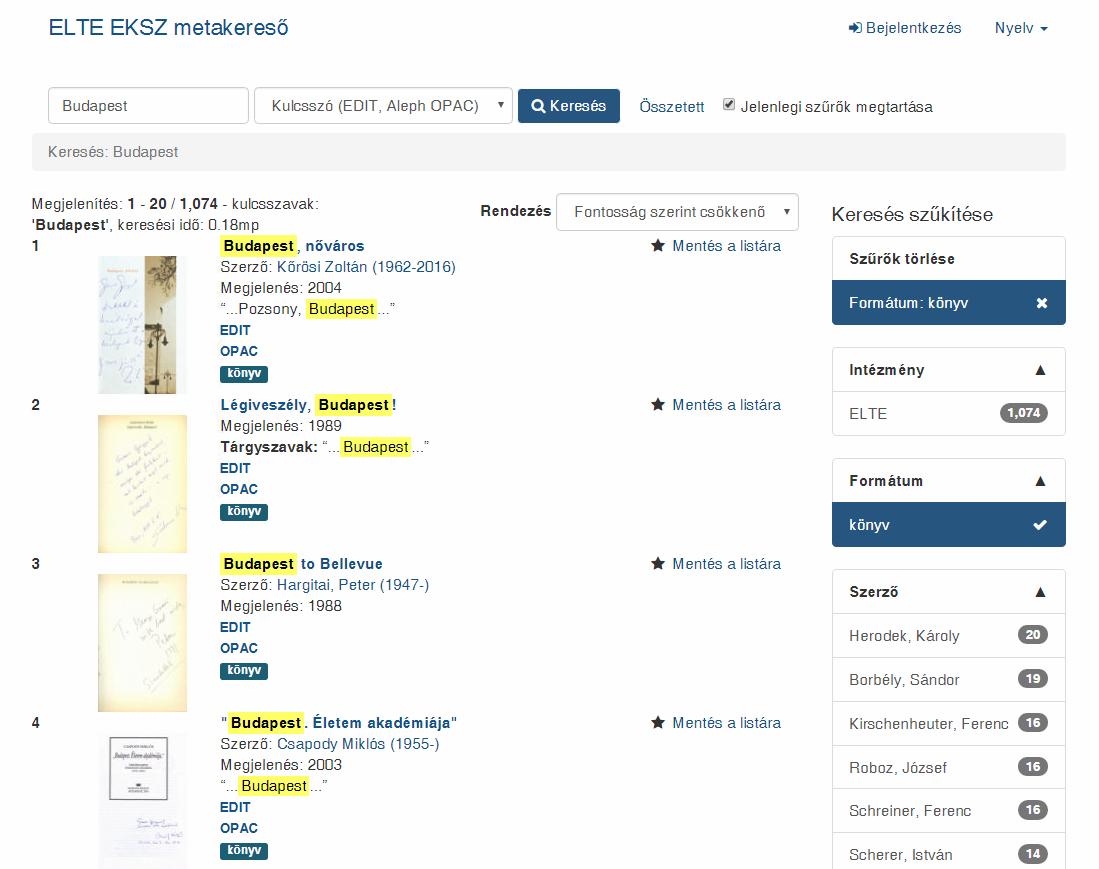 Garamvölgyi László, ELTE Egyetemi Könyvtár és Levéltár
Generációváltás a könyvtárakban
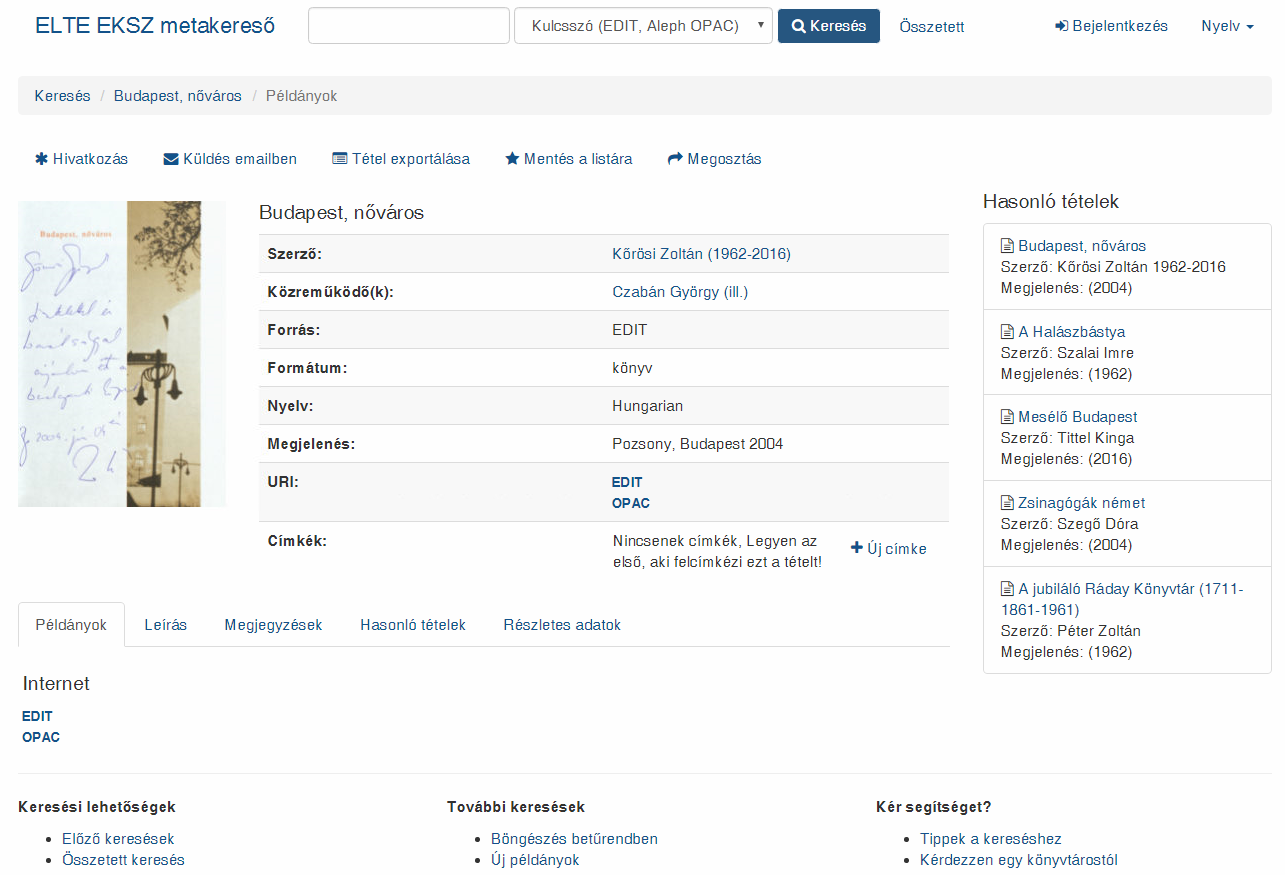 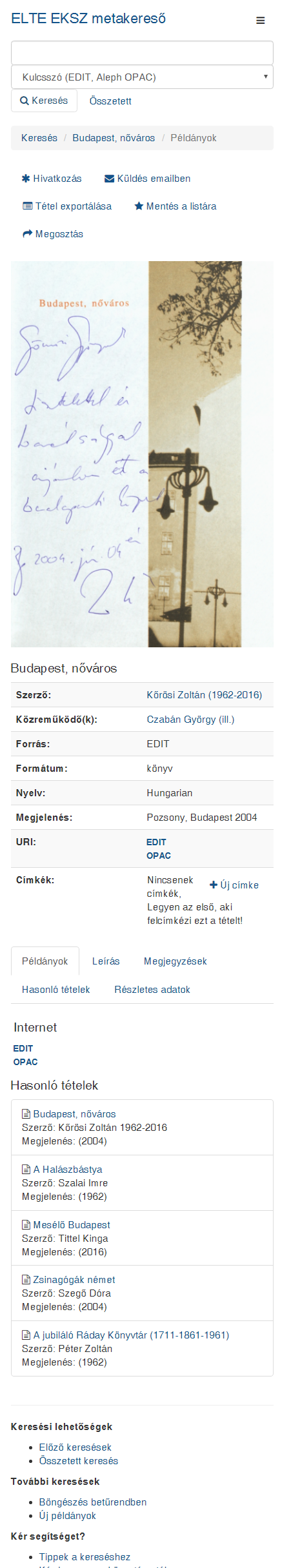 Garamvölgyi László, ELTE Egyetemi Könyvtár és Levéltár
Generációváltás a könyvtárakban
Keresés és kutatás
Intézményi repizitórium
A működtető szoftvert le kell programozni.
Ha tartalomkezelő rendszer üzemelteti a könyvtár weboldalát, akkor akár teljes mértékben automatizálható.
Általában ingyenesen hozzáférhető dokumentumok gyűjtőhelye
hozzáféréskorlátozás (pl. IP, felhasználó) gyakran alkalmazott
Indexelhető, így különböző adatbázisszolgáltatók keresőiben is megjelenhet az adott intézmény (engedélyezett) tartalma 
Egyik legismertebb, ingyenes, nyílt forráskódú repozitórium szoftver a dSpace, melyet többek között az ELTE és a Debreceni Egyetem is használ
Garamvölgyi László, ELTE Egyetemi Könyvtár és Levéltár
Generációváltás a könyvtárakban
Keresés és kutatás
Intézményi repizitórium
A működtető szoftvert le kell programozni.
Ha tartalomkezelő rendszer üzemelteti a könyvtár weboldalát, akkor akár teljes mértékben automatizálható.
EDIT - ELTE Digitális Intézményi Tudástár
2013-ban indult
3 módon kerülhetnek bele dokumentumok
SWORD (Simple Web-service Offering Repository Deposit) protokoll segítségével 
az MTMT-be már felvett tudományos publikációk kerülhetnek be
a feltöltés az MTMT-ből kezdeményezhető
Csoportos feltöltés
 Dublin Core metaadatsémát használva
Jellemzően ALEPH-ből történik csoportos feltöltés
Kézi feltöltés különböző feltöltő űrlapok segítségével
Garamvölgyi László, ELTE Egyetemi Könyvtár és Levéltár
Generációváltás a könyvtárakban
Publikálás
Folyóiratkezelő rendszerek
A működtető szoftvert le kell programozni.
Ha tartalomkezelő rendszer üzemelteti a könyvtár weboldalát, akkor akár teljes mértékben automatizálható.
OJS – Open Journal System
nyílt forráskódú folyóirat-menedzsment rendszer
a tejes publikálási folyamatot követi a kézirat benyújtásától kezdve a tényleges közzétételig
a szabványos protokollok támogatásának köszönhetően indexelni tudják adatbázisszolgáltatók
támogatja a nemzetközi azonosítást lehetővé tévő DOI (Digital Object Identifier) ISO szabványt
ELTE EKL közvetlen kapcsolatban áll a DOI regisztrációt végző CrossRef ügynökséggel
Garamvölgyi László, ELTE Egyetemi Könyvtár és Levéltár
Generációváltás a könyvtárakban
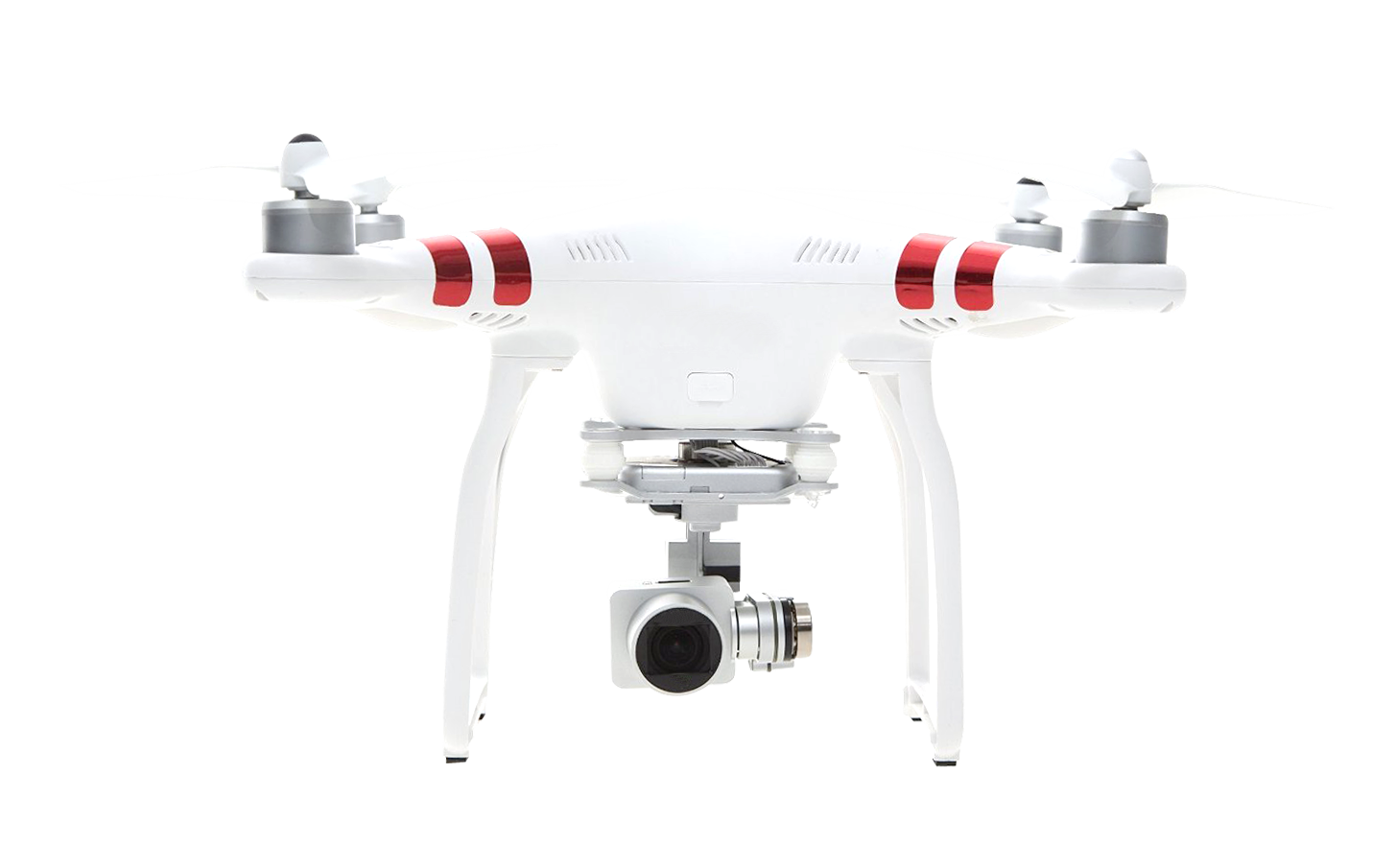 Köszönöm a figyelmet!
Garamvölgyi László, osztályvezető-helyettesELTE Egyetemi Könyvtár és Levéltár, Informatikai és Fejlesztési Osztály
garamvolgyi.laszlo@lib.elte.hu